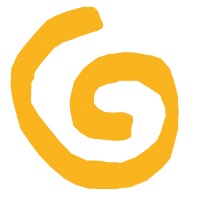 Do it! – jung und engagiert
Ehrenamtspreis 2018
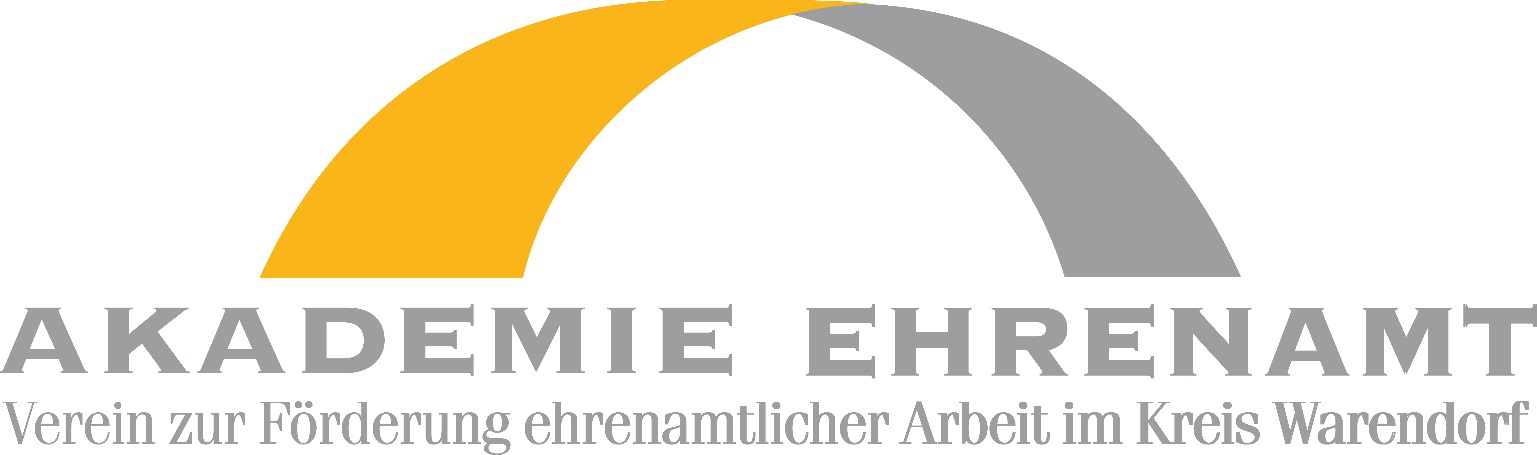 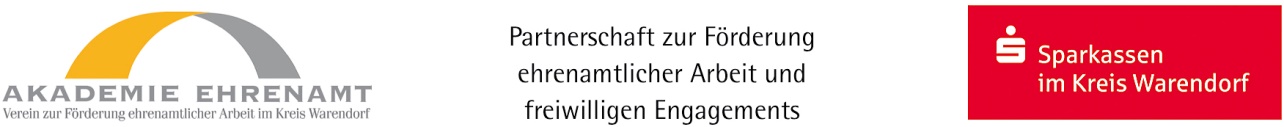 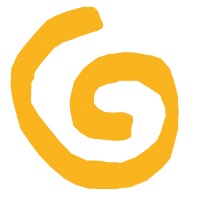 Do it! – jung und engagiert
Ehrenamtspreis 2018
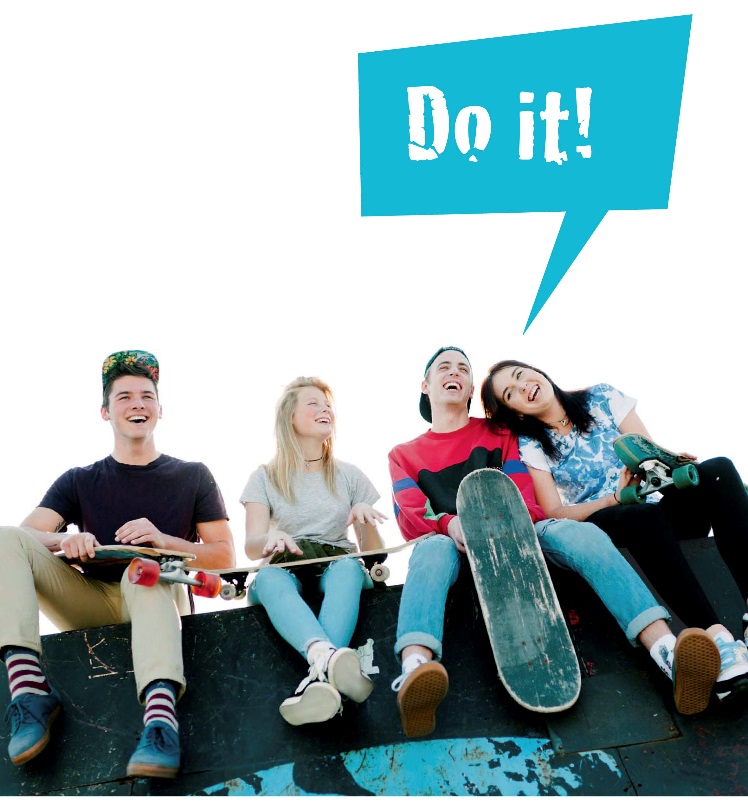 Wir begrüßen Sie herzlich zur Verleihung des Ehrenamtspreises 2018im SparkassenForum der Sparkasse Münsterland Ost in Warendorf!
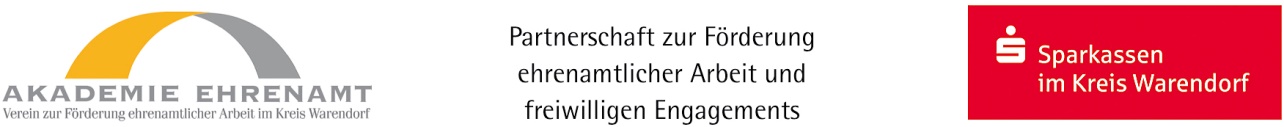 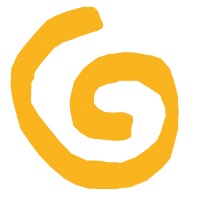 Do it! – jung und engagiert
Ehrenamtspreis 2018
> Die Bewerber
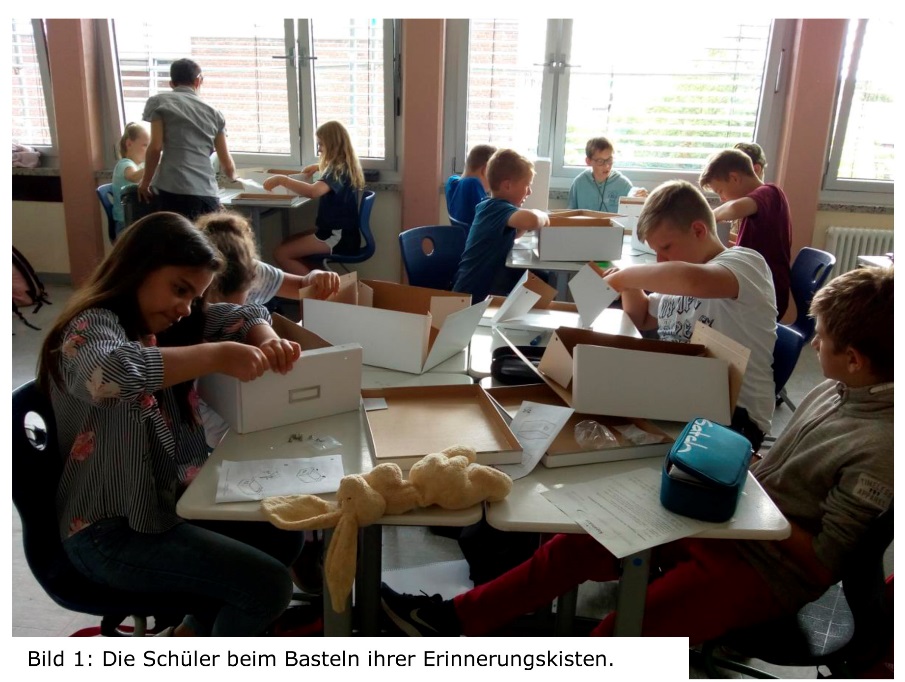 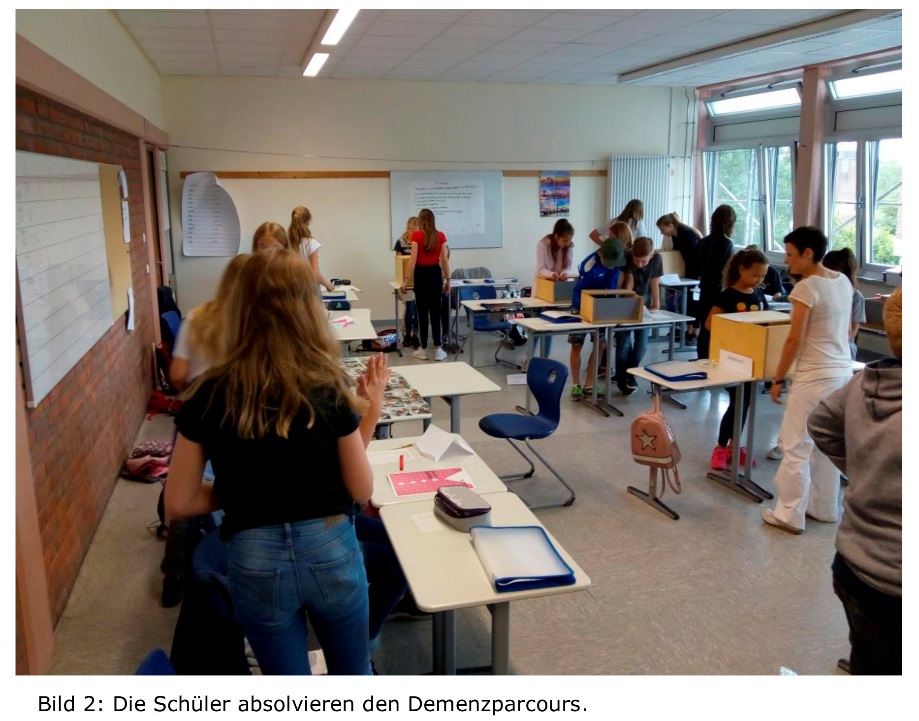 Kopernikus-Gymnasium Neubeckum | Arbeitsgemeinschaft „Jung trifft Alt“
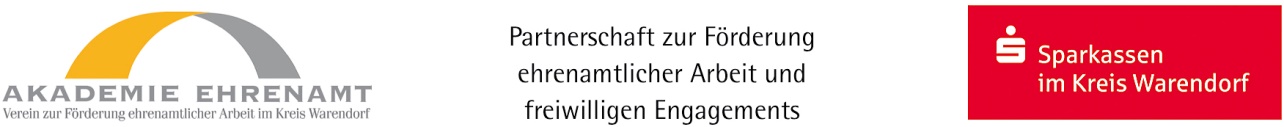 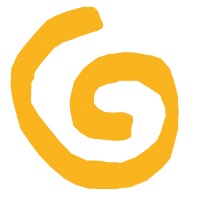 Do it! – jung und engagiert
Ehrenamtspreis 2018
> Die Bewerber
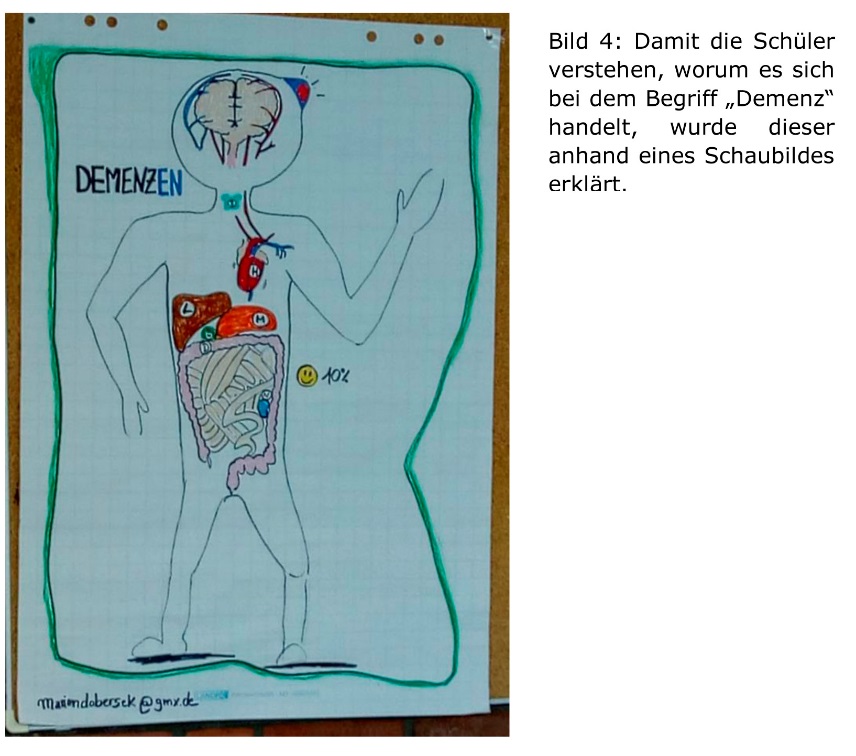 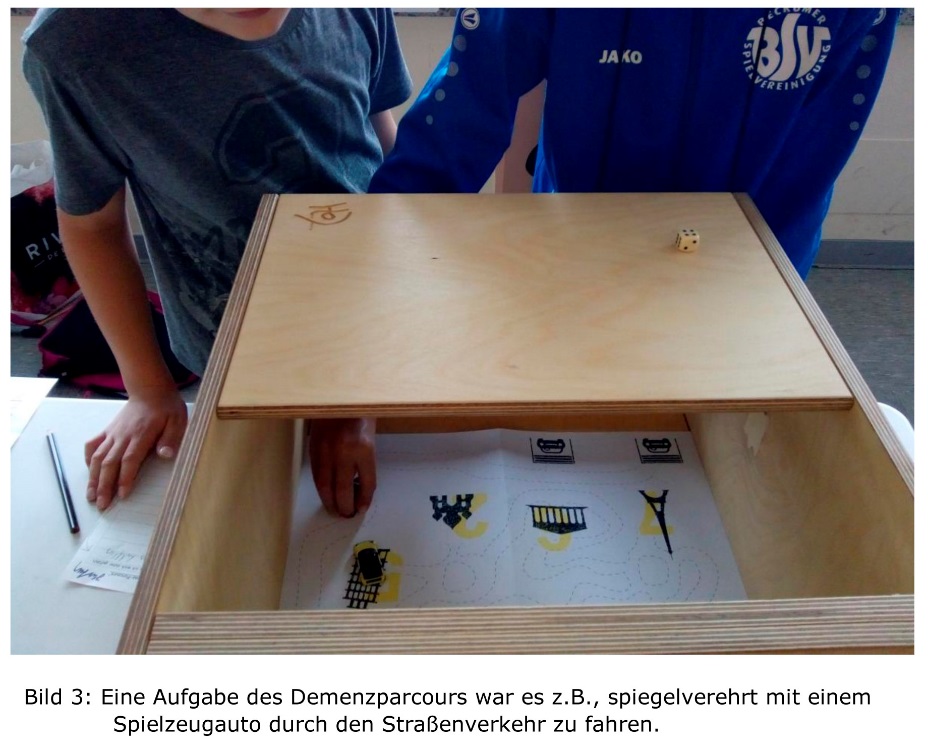 Kopernikus-Gymnasium Neubeckum | Arbeitsgemeinschaft „Jung trifft Alt“
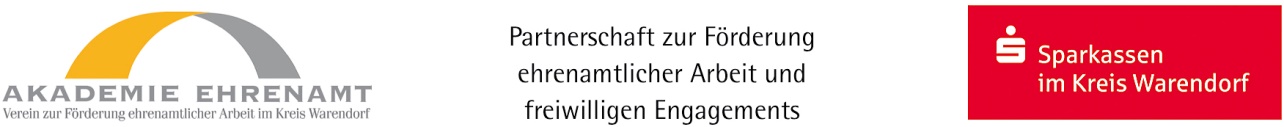 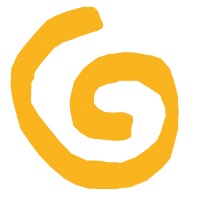 Do it! – jung und engagiert
Ehrenamtspreis 2018
> Die Bewerber
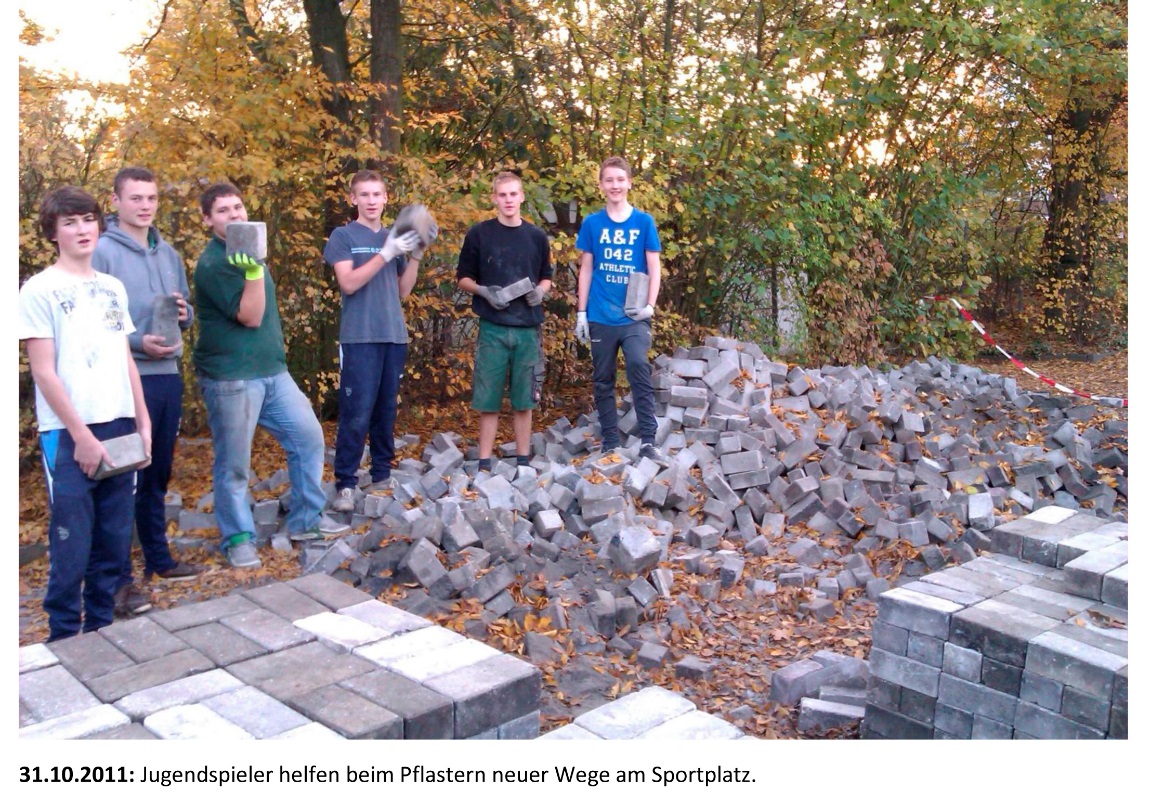 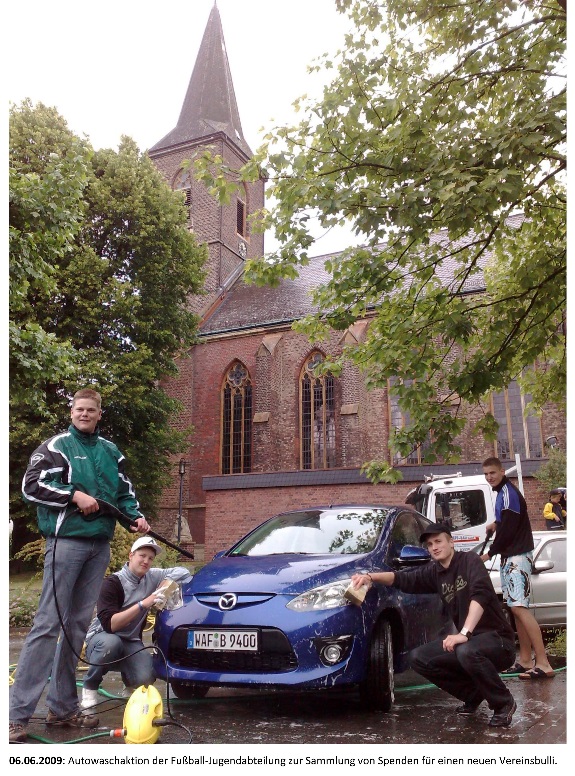 SuS Blau-Weiß Sünninghausen 1970 e.V.
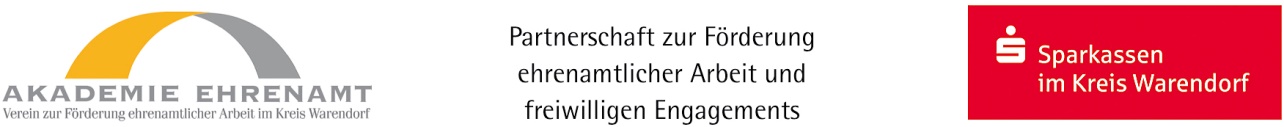 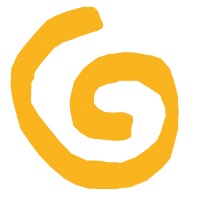 Do it! – jung und engagiert
Ehrenamtspreis 2018
> Die Bewerber
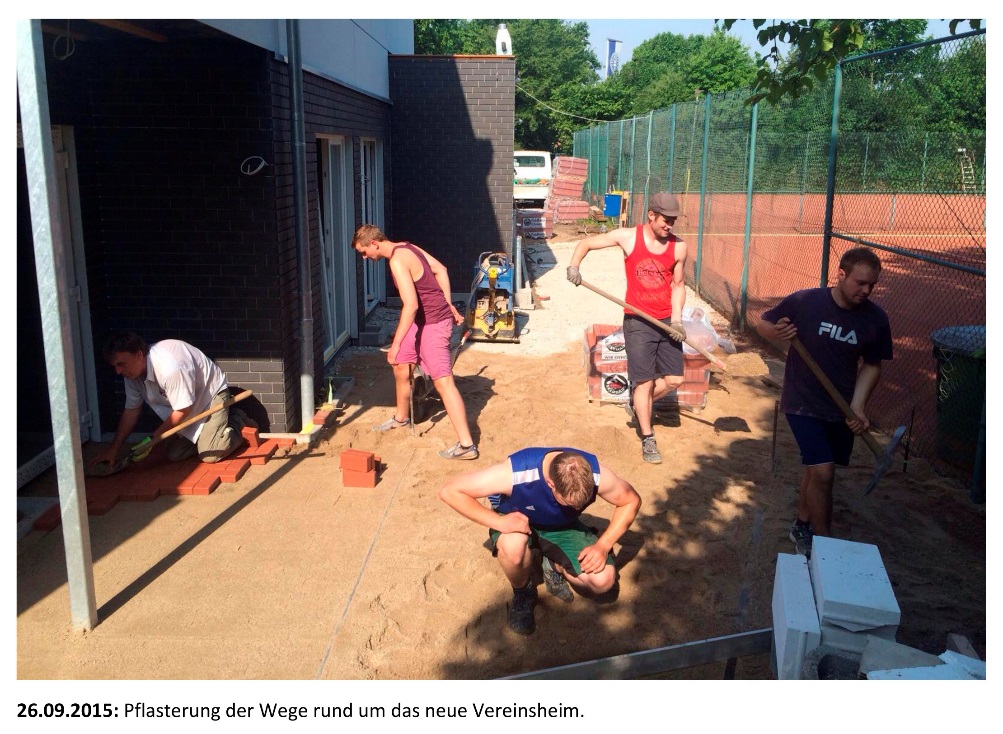 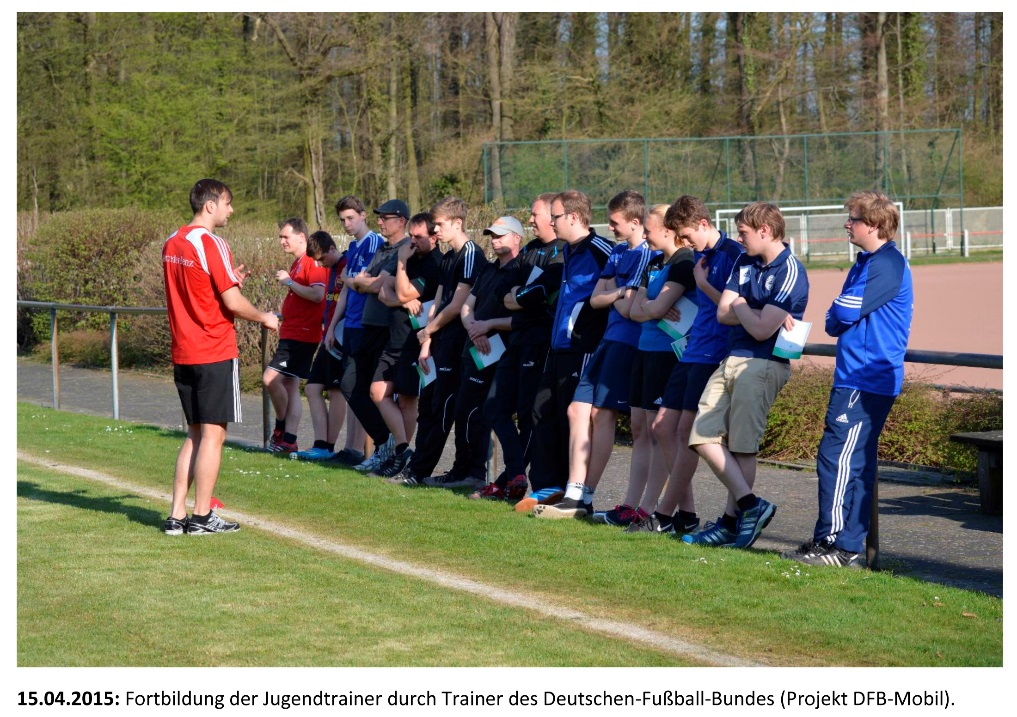 SuS Blau-Weiß Sünninghausen 1970 e.V.
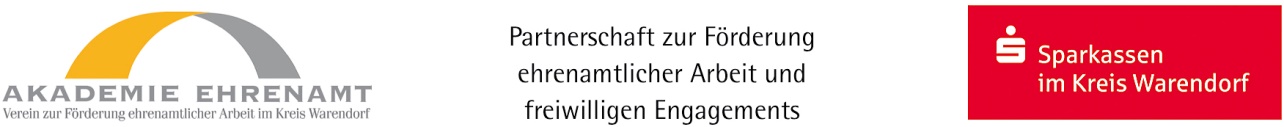 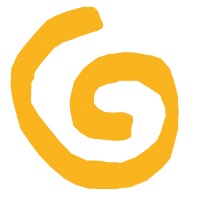 Do it! – jung und engagiert
Ehrenamtspreis 2018
> Die Bewerber
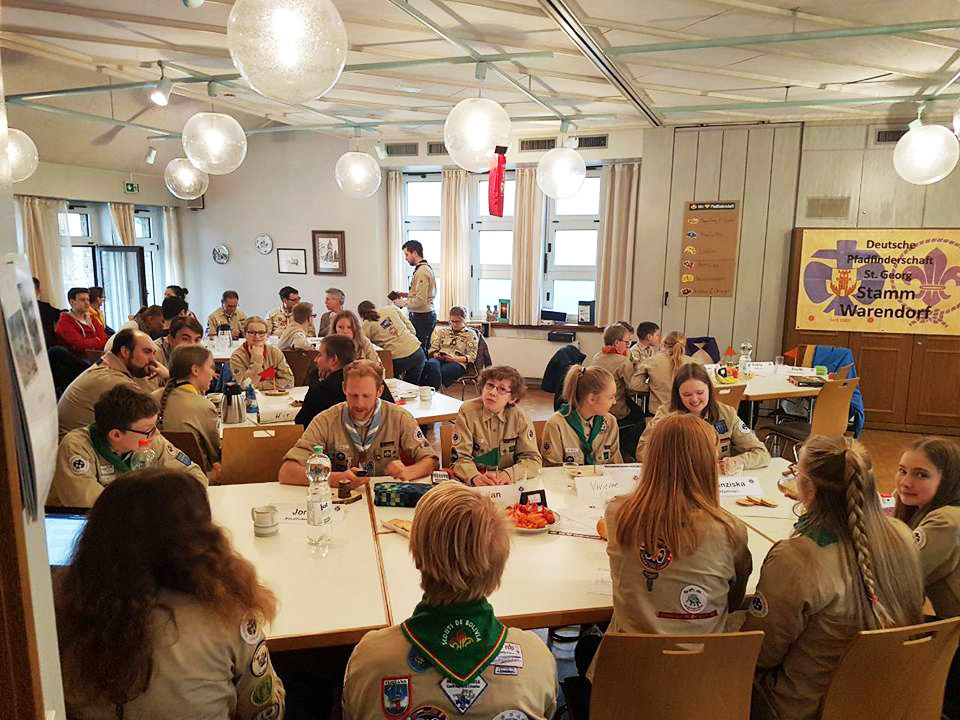 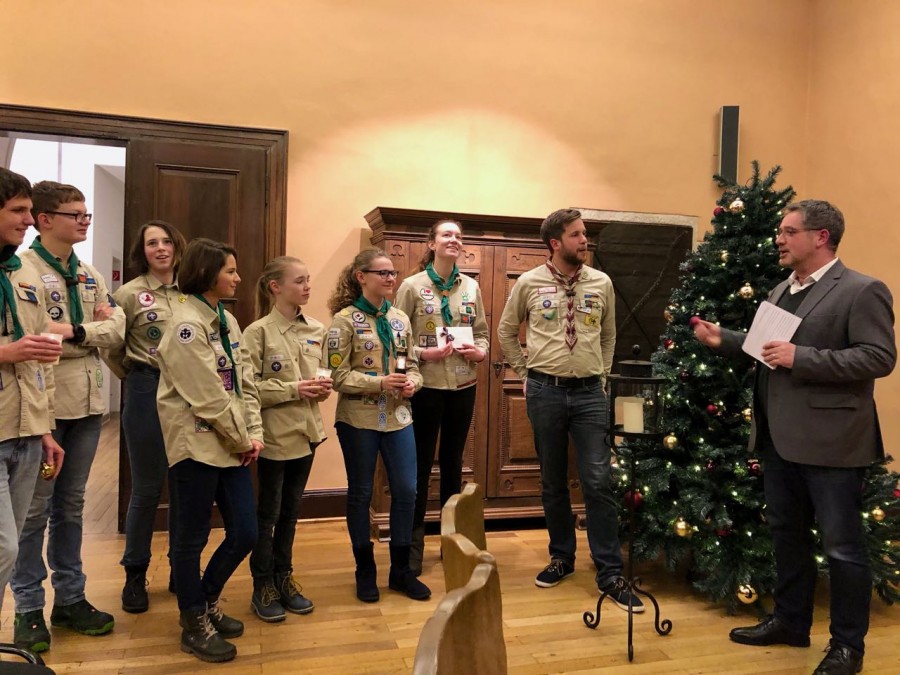 DPSG Stamm Warendorf
(Deutsche Pfadfindergemeinschaft St. Georg)
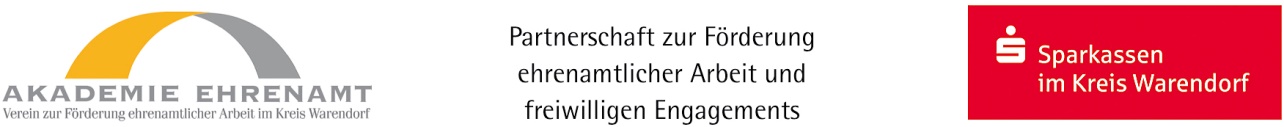 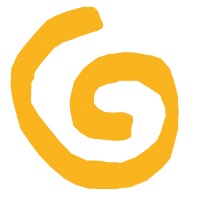 Do it! – jung und engagiert
Ehrenamtspreis 2018
> Die Bewerber
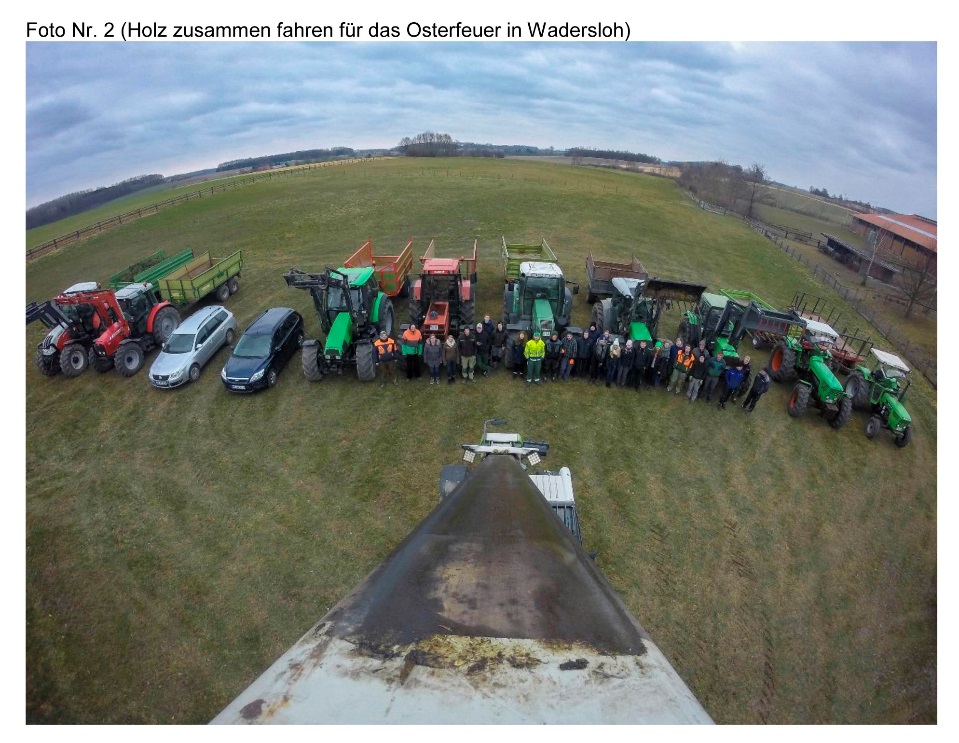 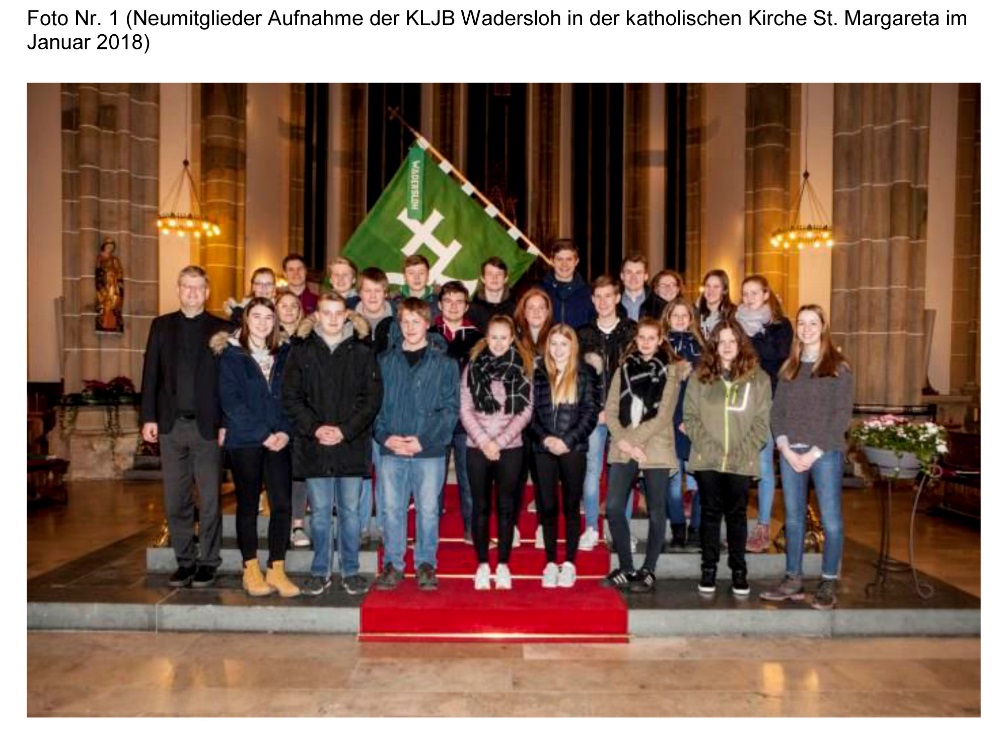 KLJB Wadersloh
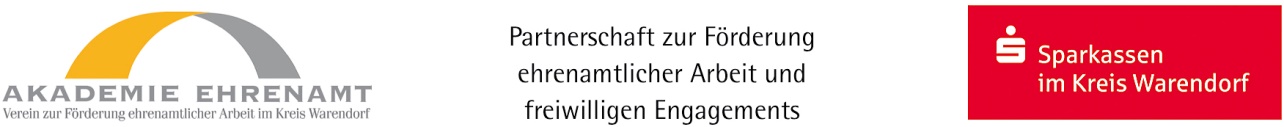 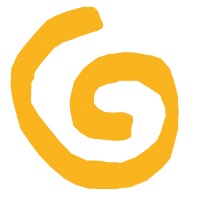 Do it! – jung und engagiert
Ehrenamtspreis 2018
> Die Bewerber
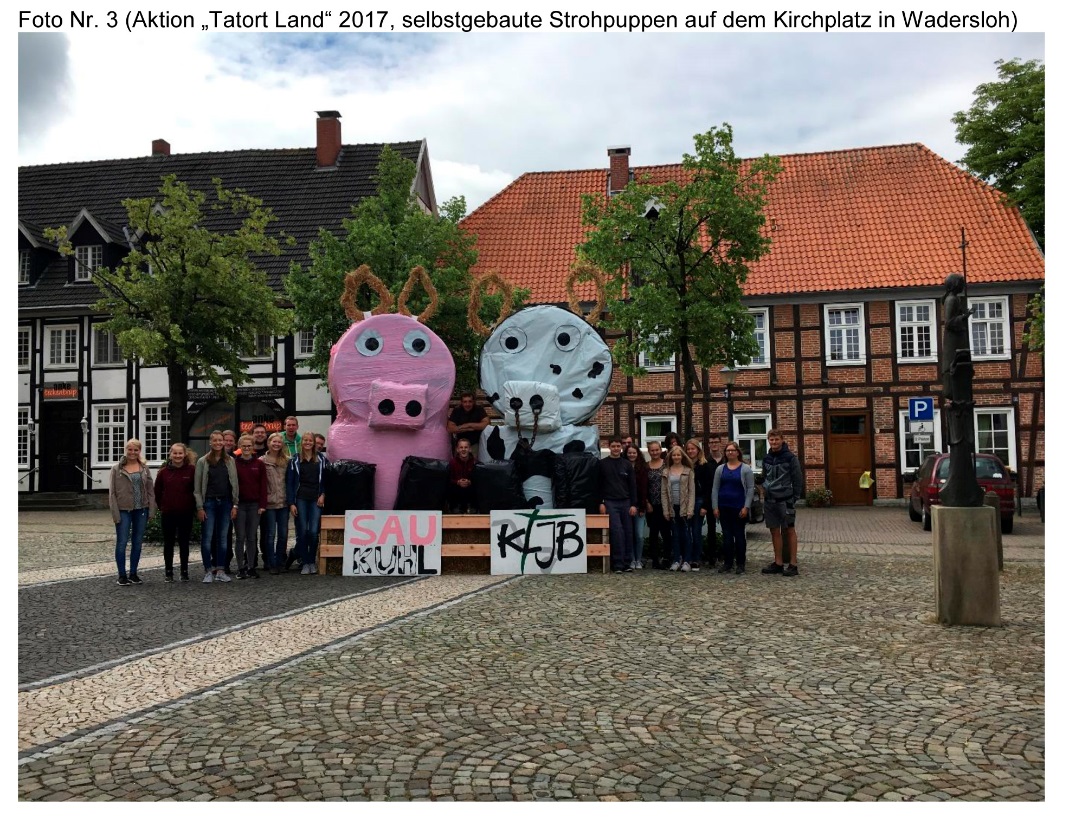 KLJB Wadersloh
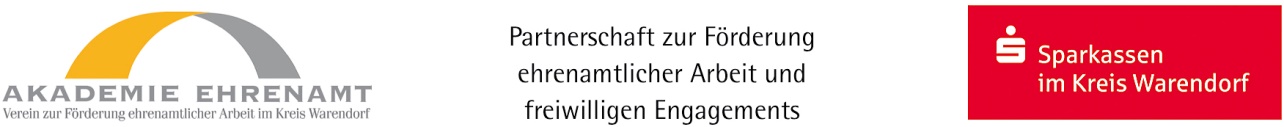 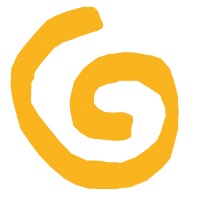 Do it! – jung und engagiert
Ehrenamtspreis 2018
> Die Bewerber
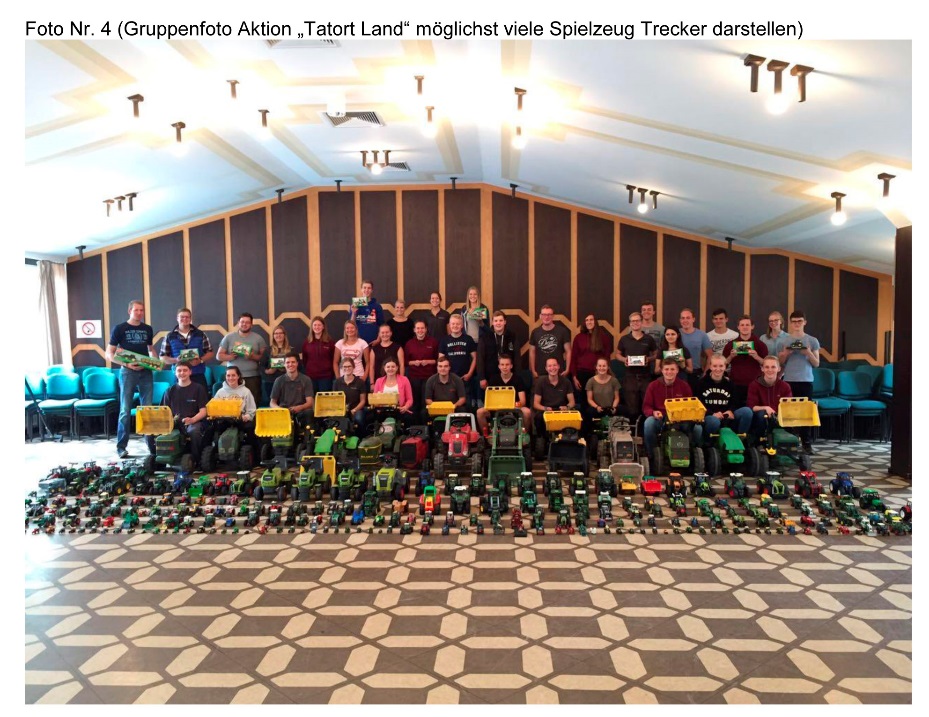 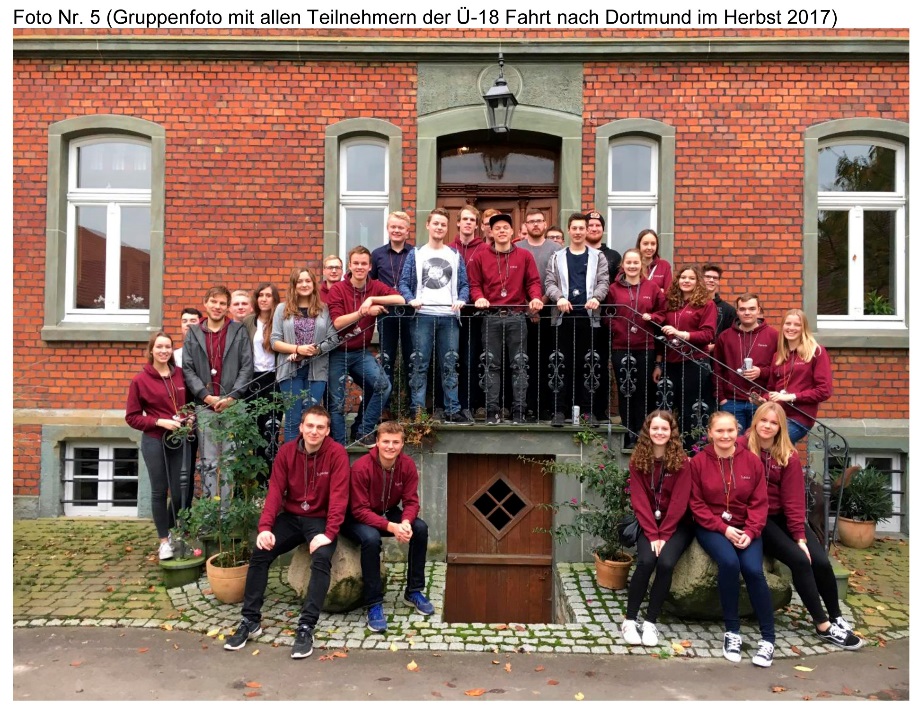 KLJB Wadersloh
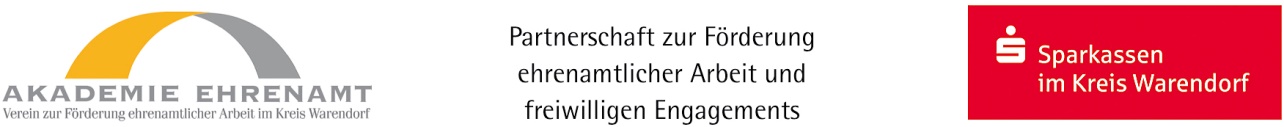 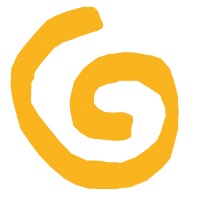 Do it! – jung und engagiert
Ehrenamtspreis 2018
> Die Bewerber
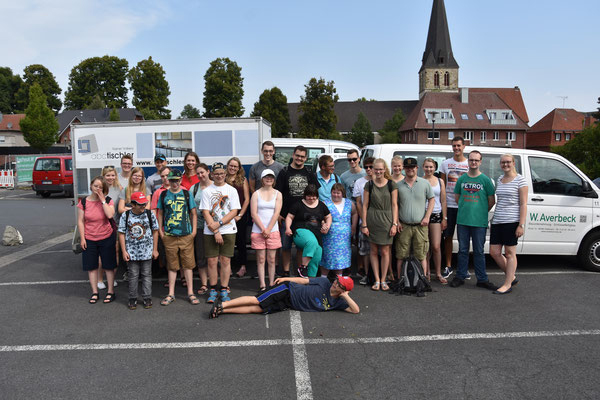 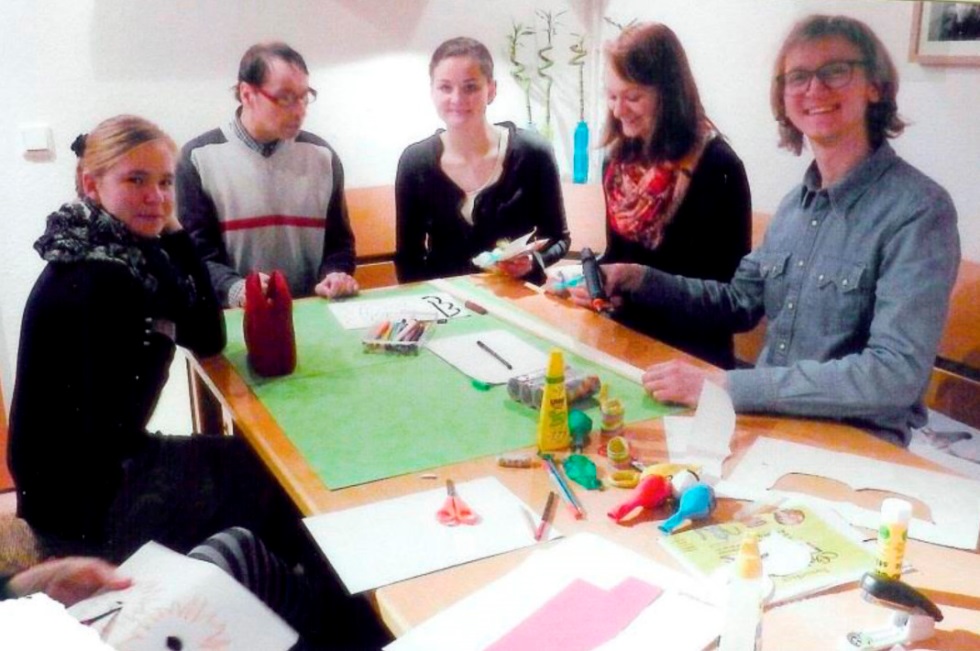 VIBO e. V., Ostbevern –Verein zur Förderung der Inklusion für Menschen mit Behinderungen
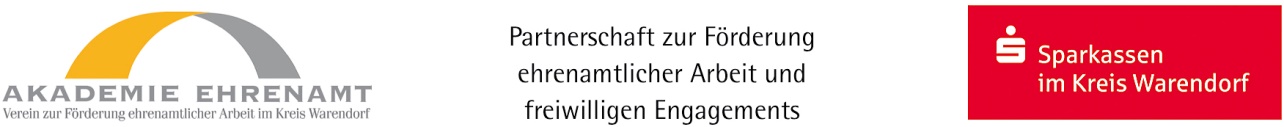 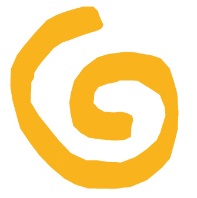 Do it! – jung und engagiert
Ehrenamtspreis 2018
> Die Bewerber
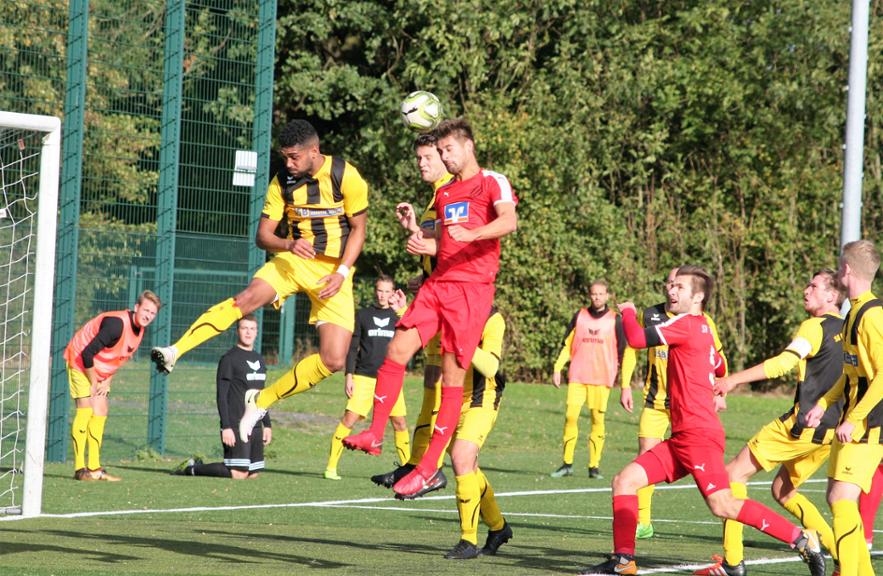 SV Drensteinfurt 1910 e.V.
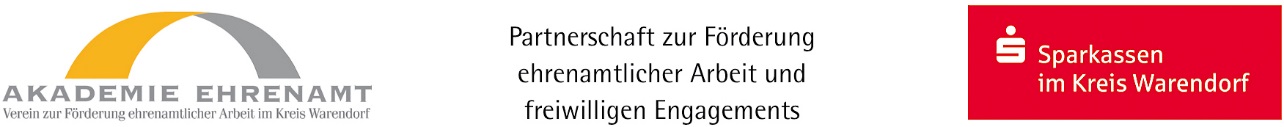 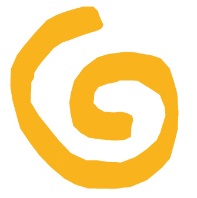 Do it! – jung und engagiert
Ehrenamtspreis 2018
> Die Bewerber
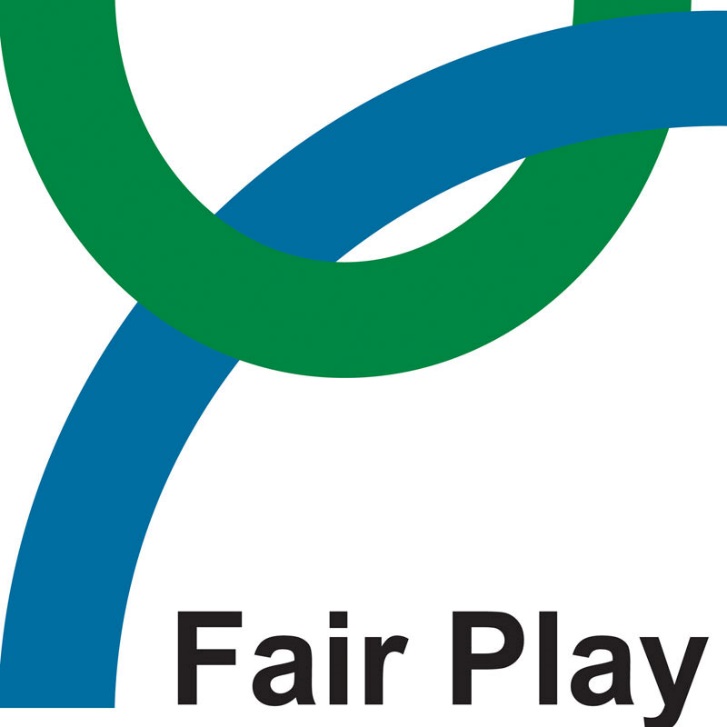 SV Drensteinfurt 1910 e.V.
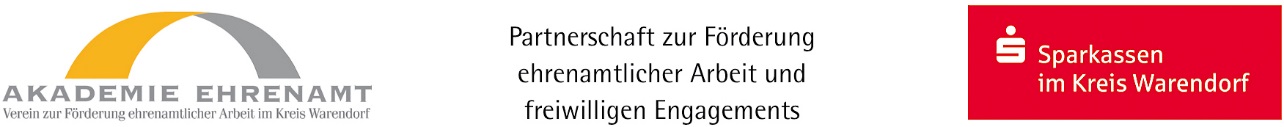 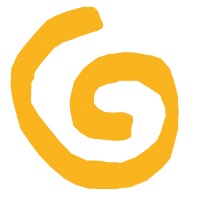 Do it! – jung und engagiert
Ehrenamtspreis 2018
> Die Bewerber
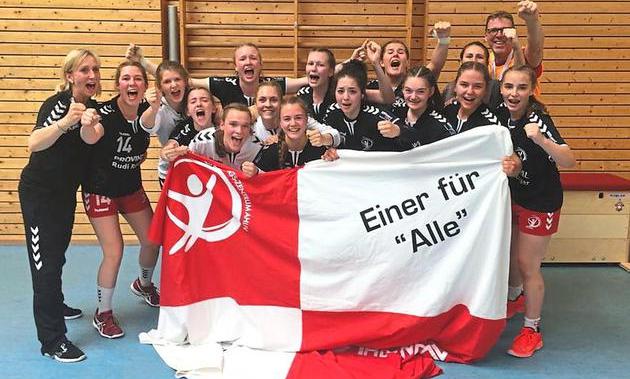 Ahlener SG | Abteilung Handballjugend
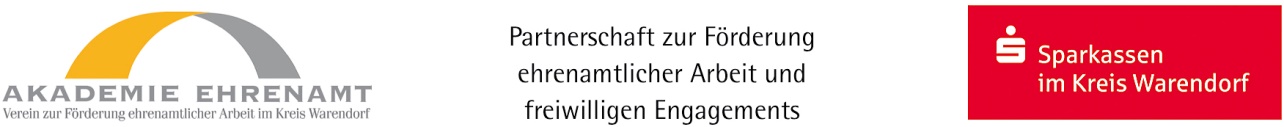 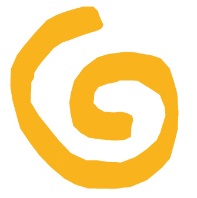 Do it! – jung und engagiert
Ehrenamtspreis 2018
> Die Bewerber
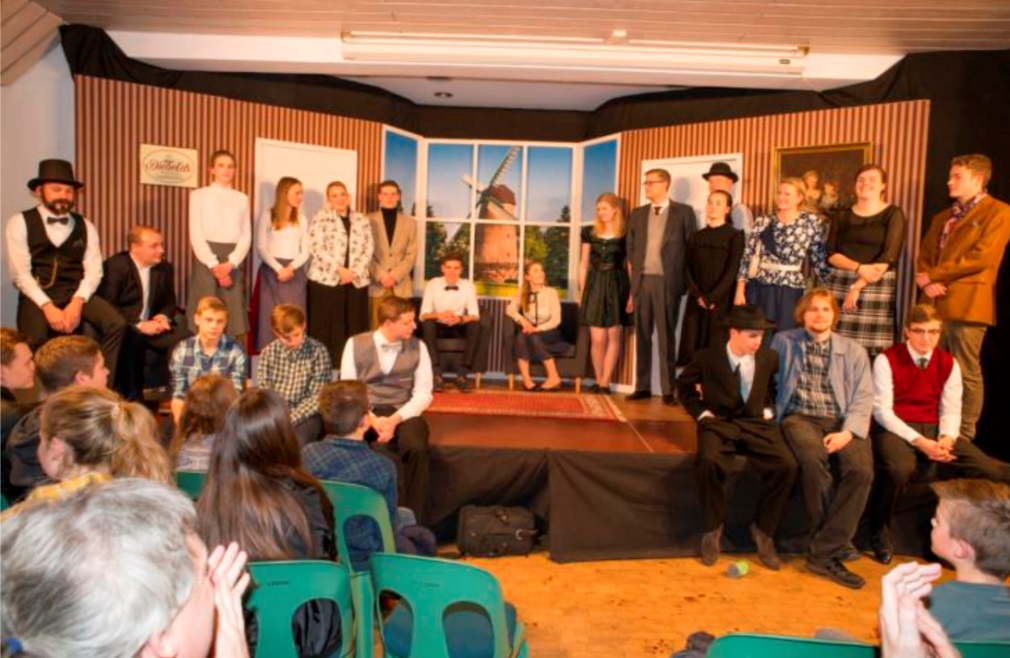 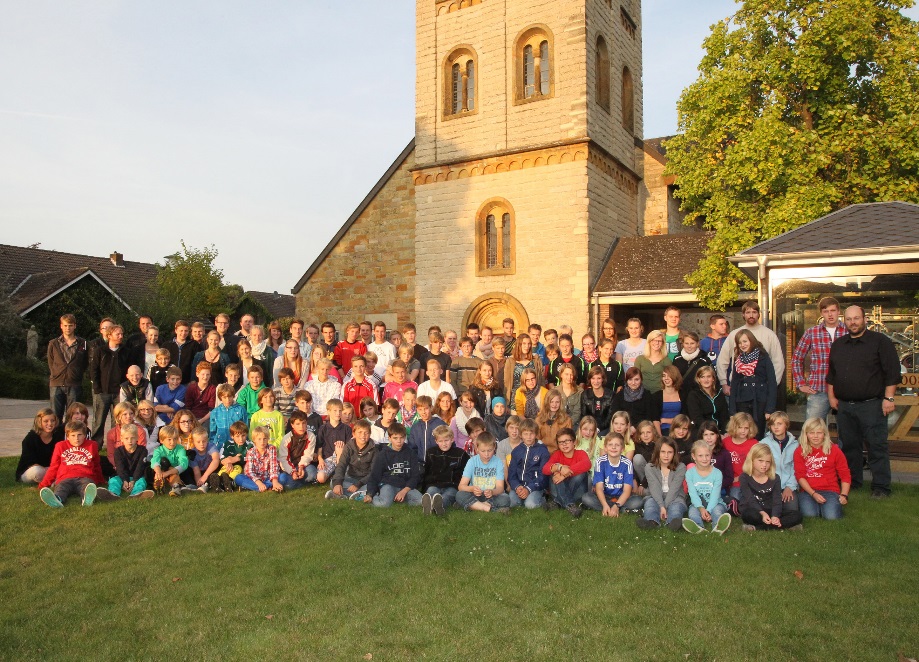 Messdiener St. Vitus Lette
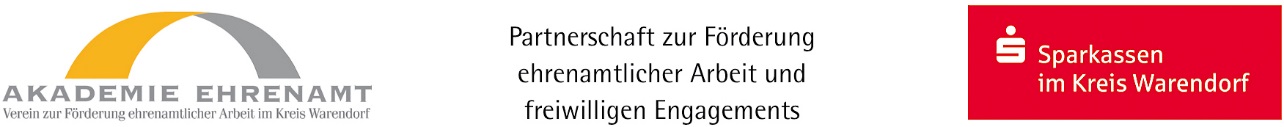 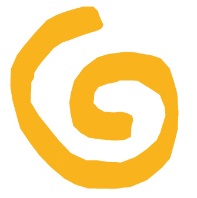 Do it! – jung und engagiert
Ehrenamtspreis 2018
> Die Bewerber
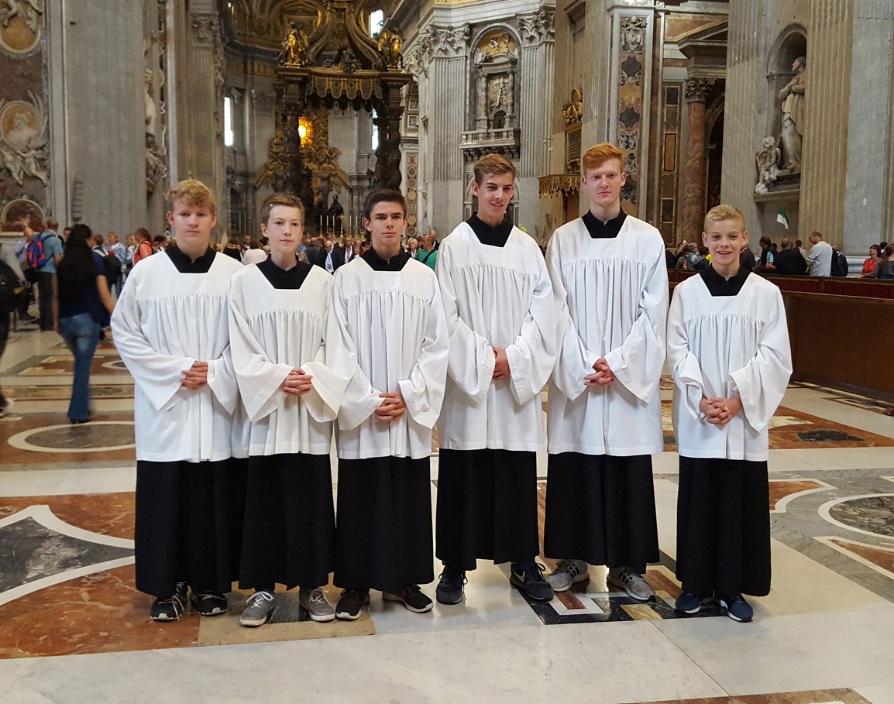 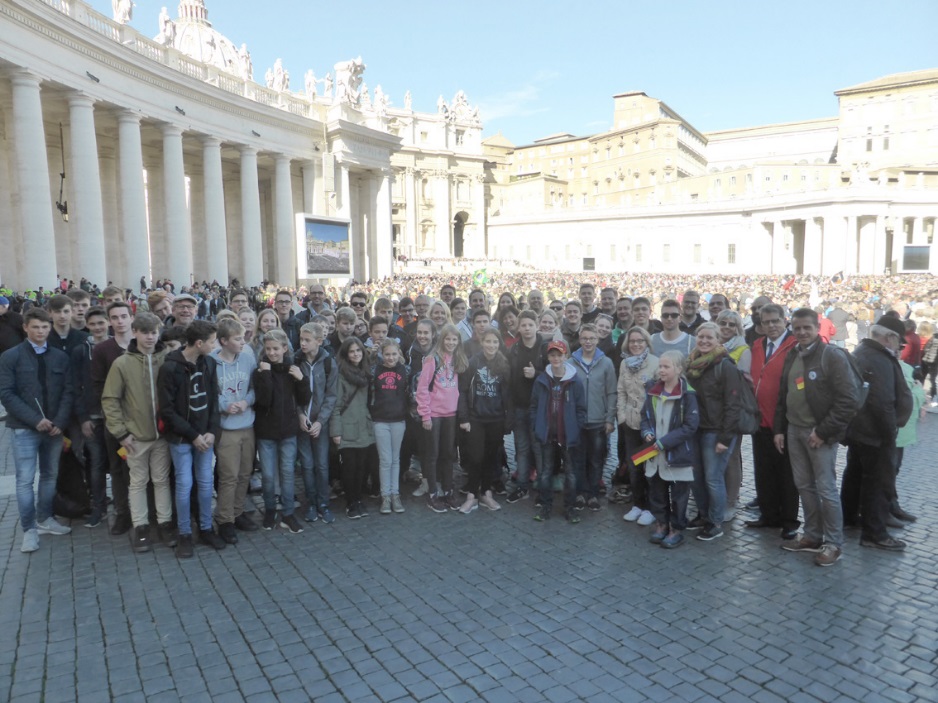 Messdiener St. Vitus Lette
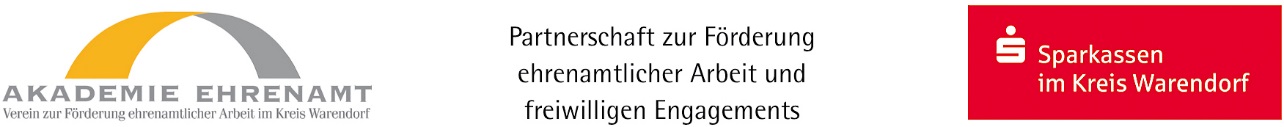 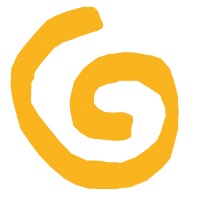 Do it! – jung und engagiert
Ehrenamtspreis 2018
> Die Bewerber
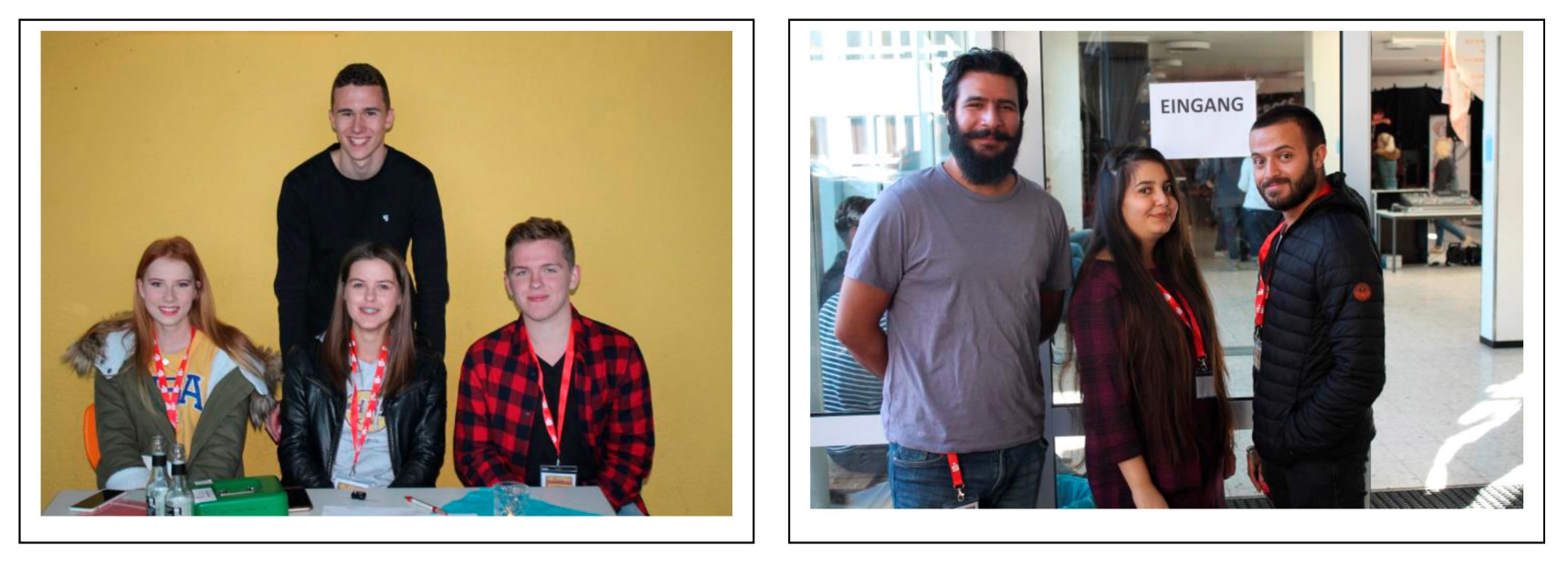 KreAktiv, Kinder- und Jugendkunstschule Muko e. V., Sendenhorst
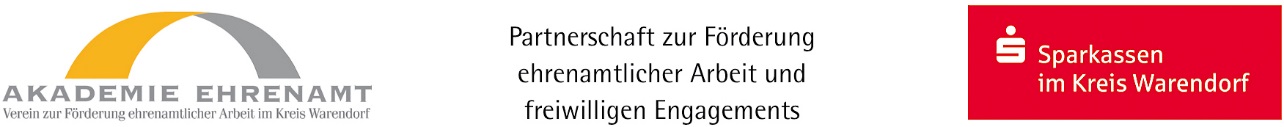 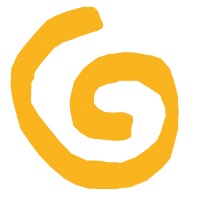 Do it! – jung und engagiert
Ehrenamtspreis 2018
> Die Bewerber
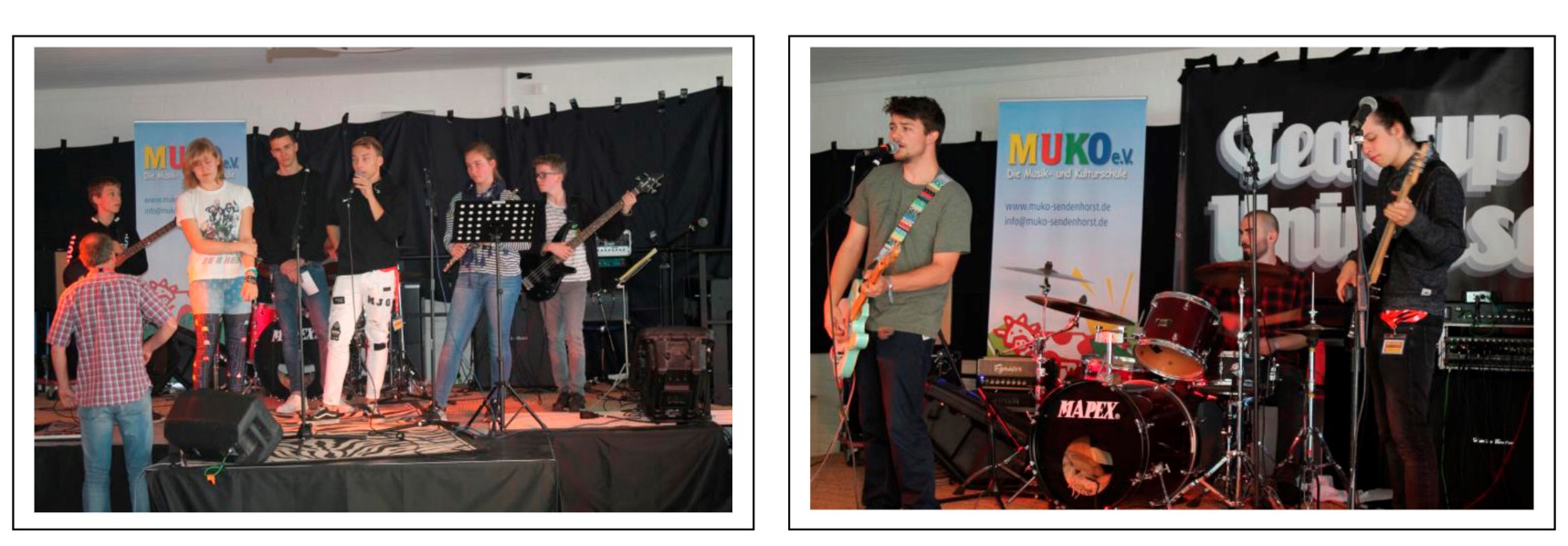 KreAktiv, Kinder- und Jugendkunstschule Muko e. V., Sendenhorst
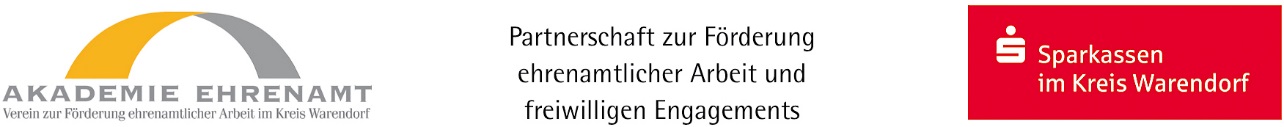 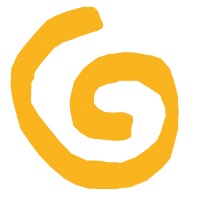 Do it! – jung und engagiert
Ehrenamtspreis 2018
> Die Bewerber
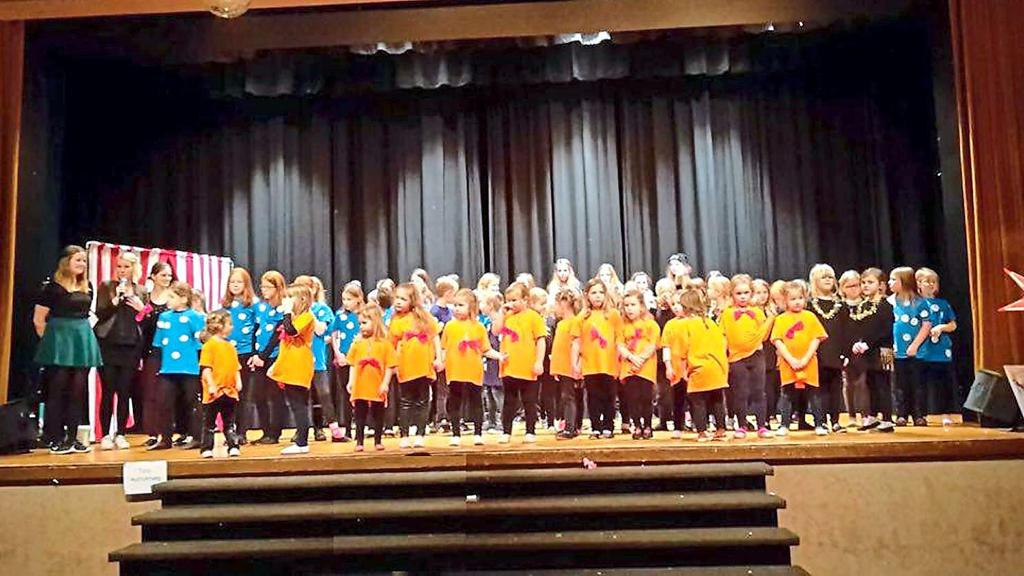 Tanzgruppen des Haus der Generationen | Everswinkel
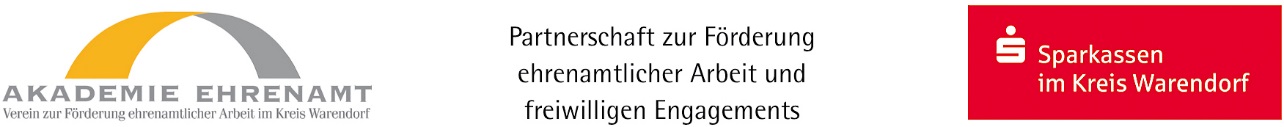 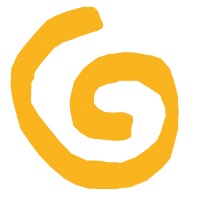 Do it! – jung und engagiert
Ehrenamtspreis 2018
> Die Bewerber
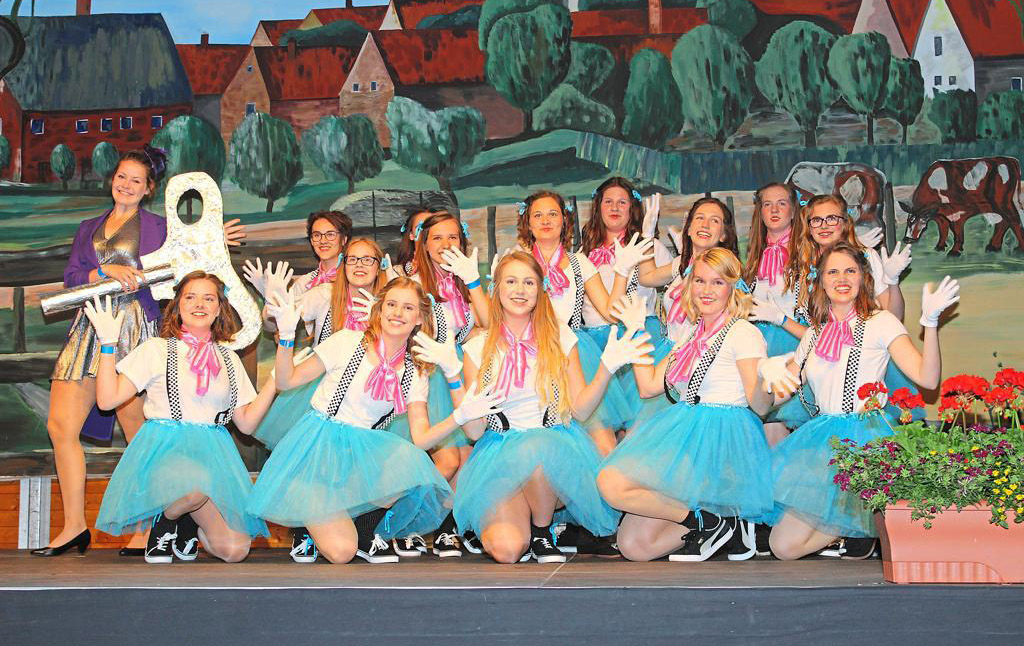 Tanzgruppen des Haus der Generationen | Everswinkel
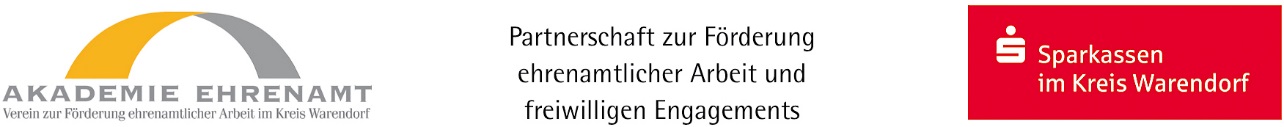 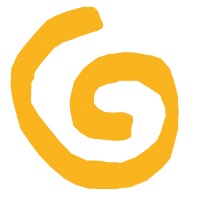 Do it! – jung und engagiert
Ehrenamtspreis 2018
> Die Bewerber
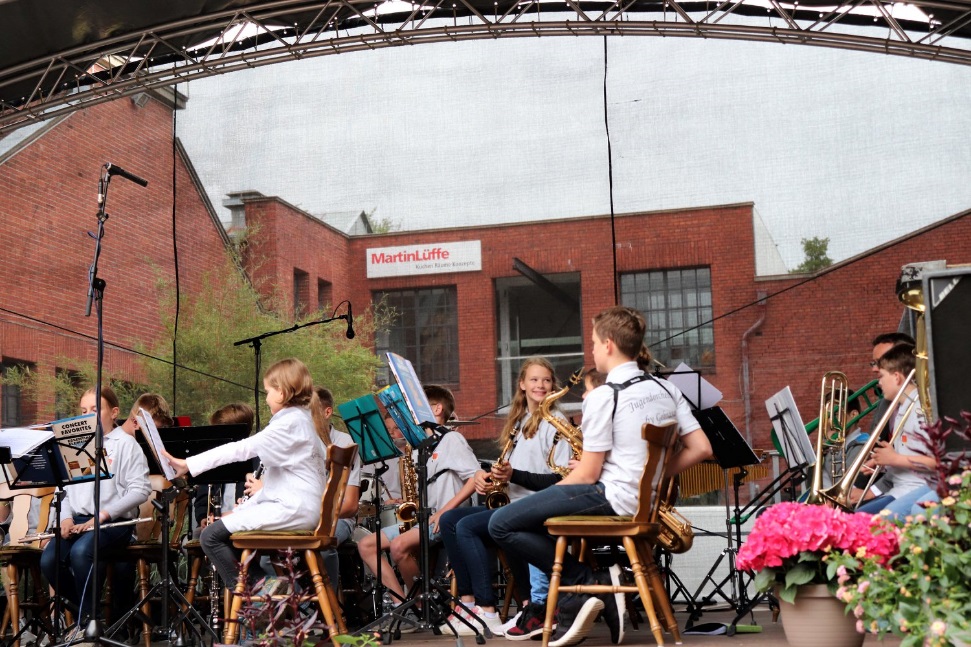 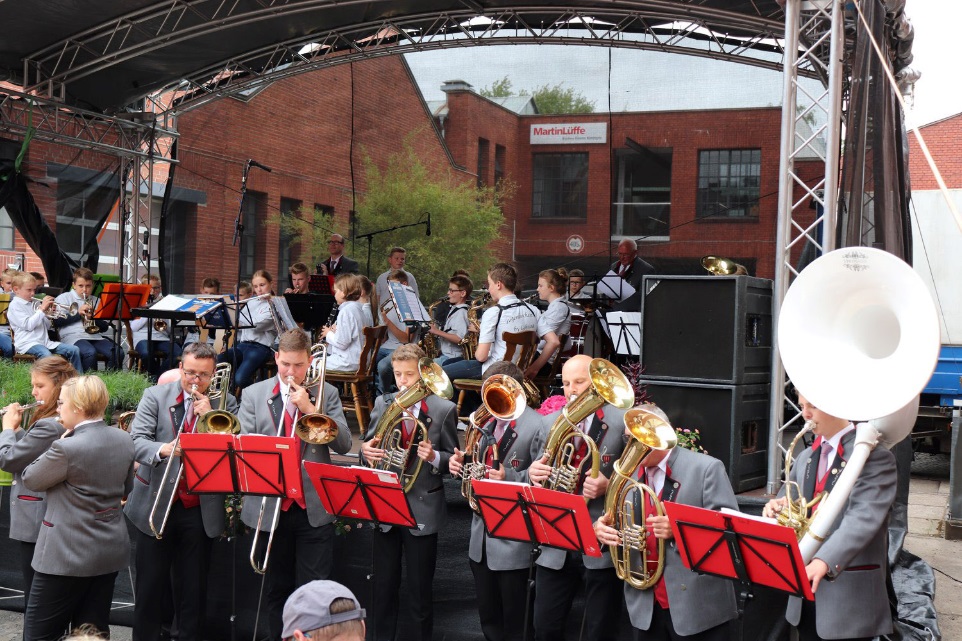 Gebrasa Blasorchester e.V. | Sassenberg
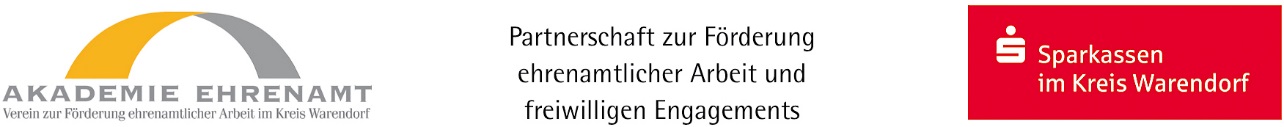 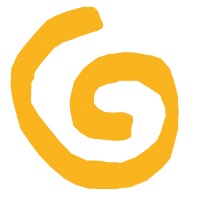 Do it! – jung und engagiert
Ehrenamtspreis 2018
> Die Bewerber
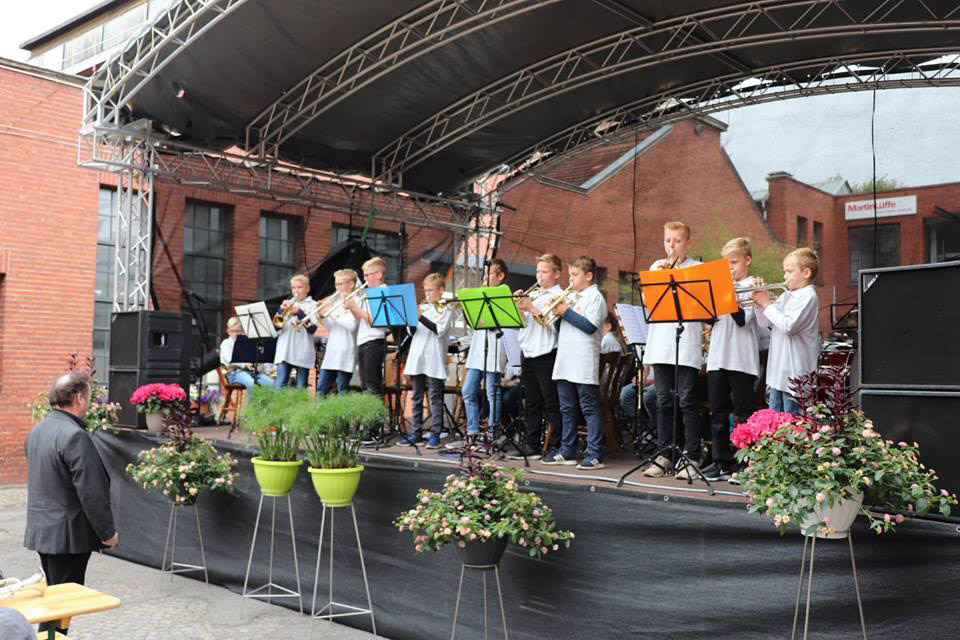 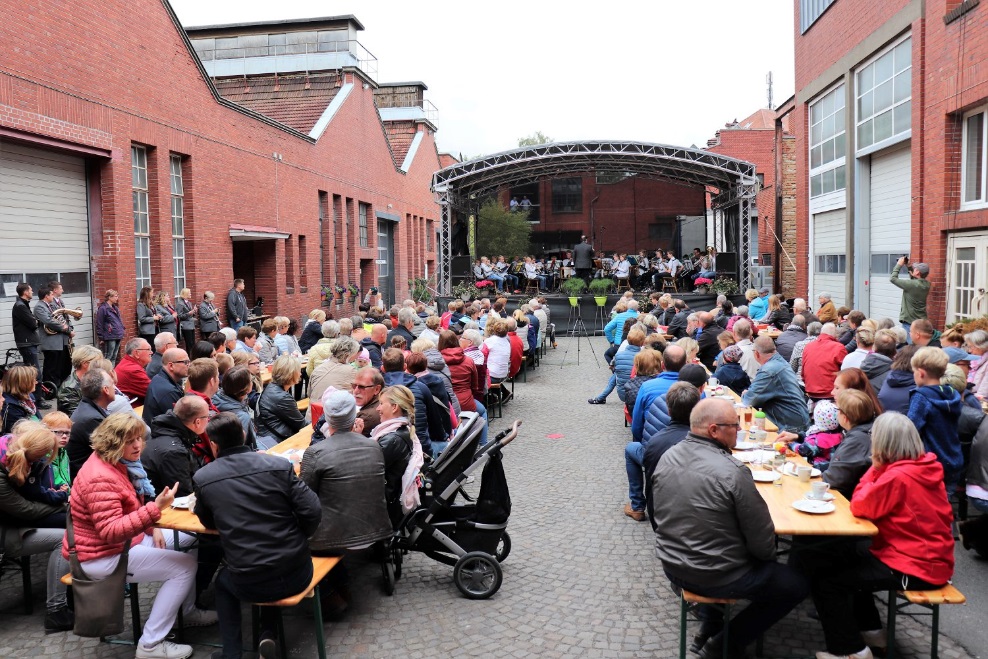 Gebrasa Blasorchester e.V. | Sassenberg
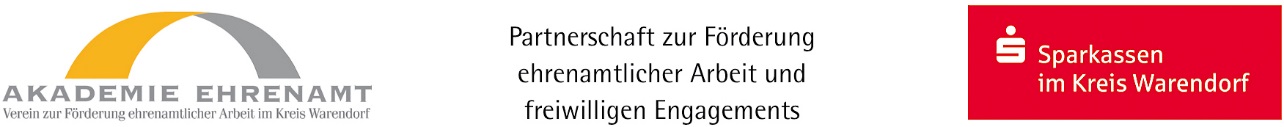 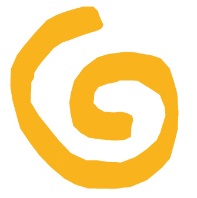 Do it! – jung und engagiert
Ehrenamtspreis 2018
> Die Bewerber
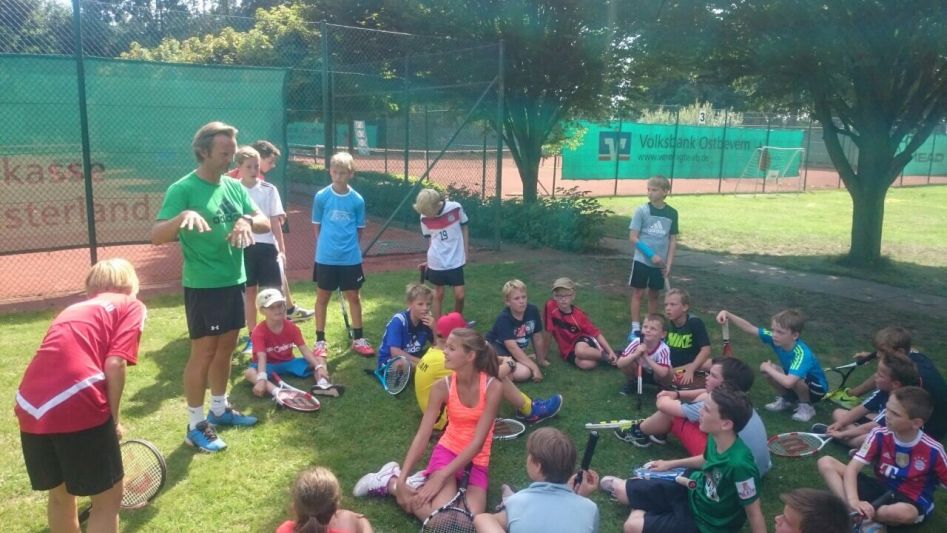 Sport-Gemeinschaft Grün-Weiß Telgte
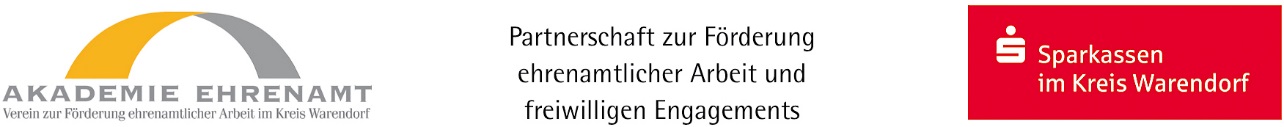 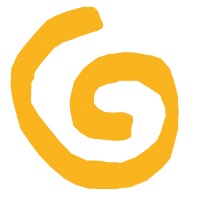 Do it! – jung und engagiert
Ehrenamtspreis 2018
> Die Bewerber
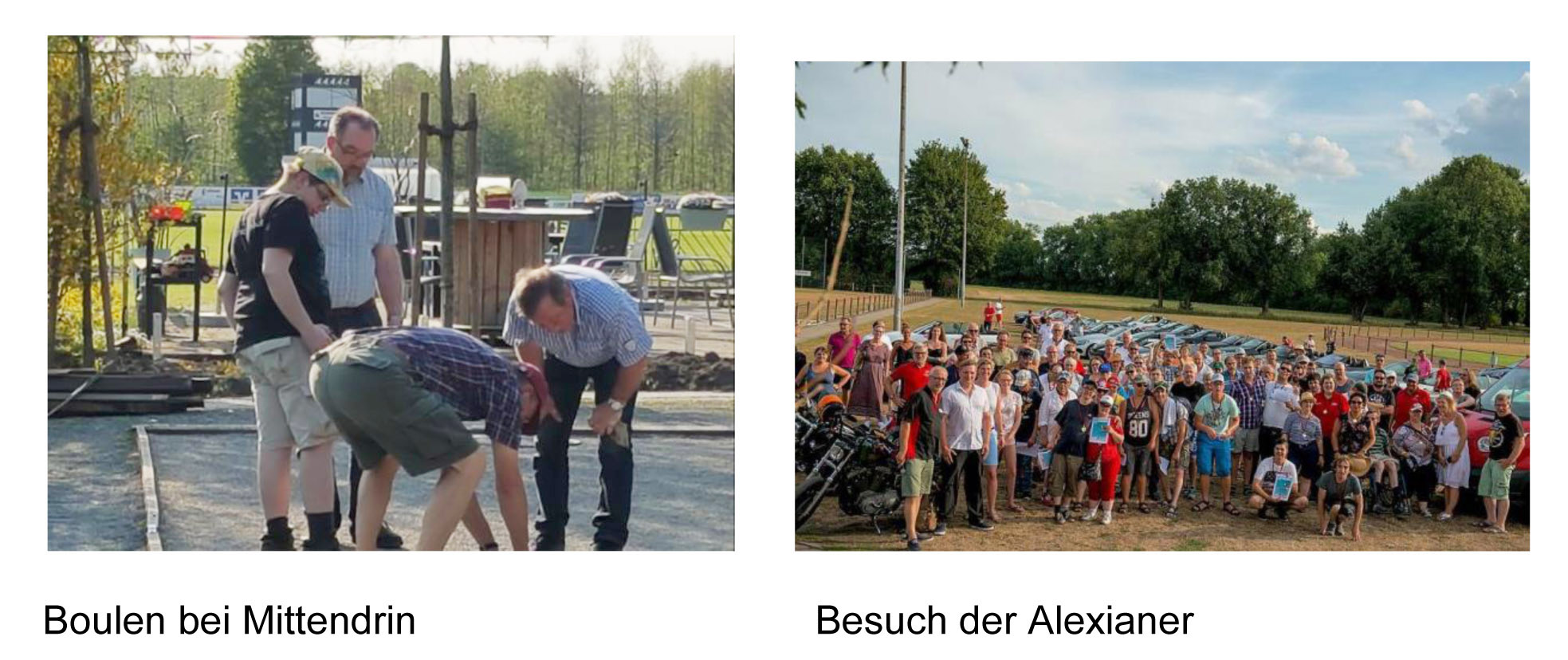 SV Drensteinfurt e.V. – Abt. Boule-Klack 09
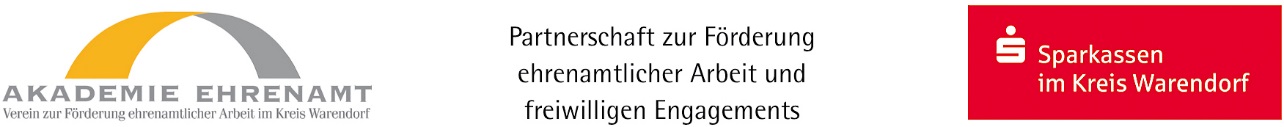 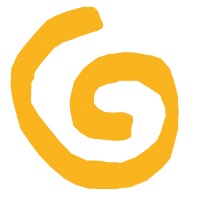 Do it! – jung und engagiert
Ehrenamtspreis 2018
> Die Bewerber
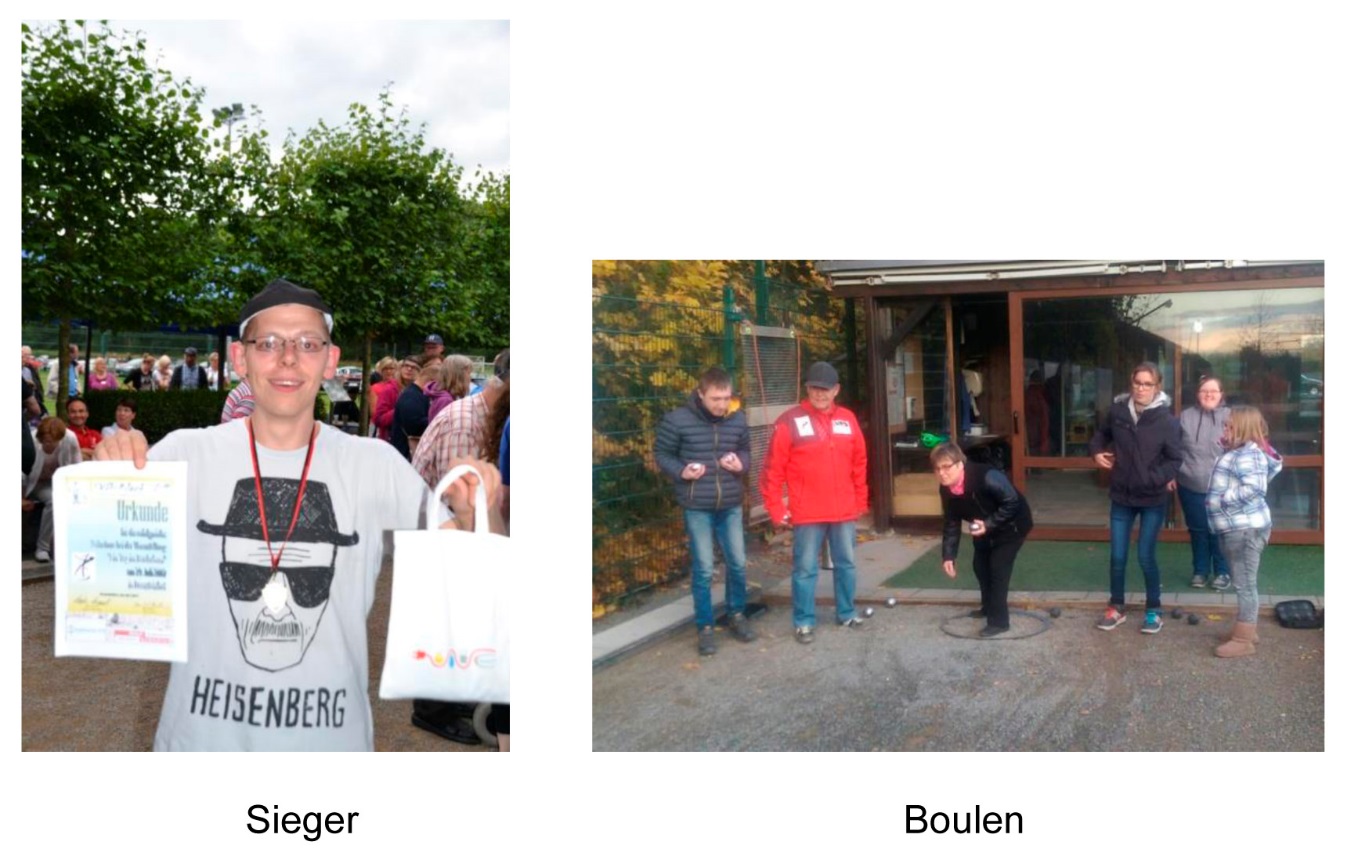 SV Drensteinfurt e.V. – Abt. Boule-Klack 09
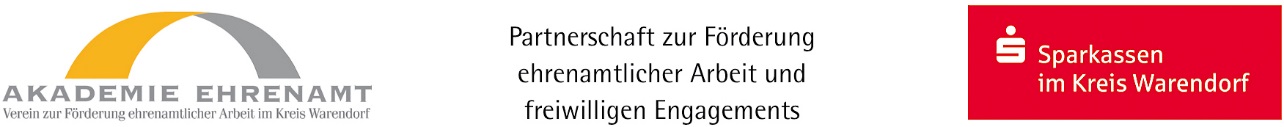 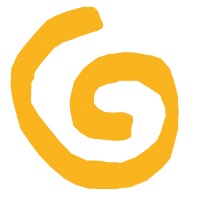 Do it! – jung und engagiert
Ehrenamtspreis 2018
> Die Bewerber
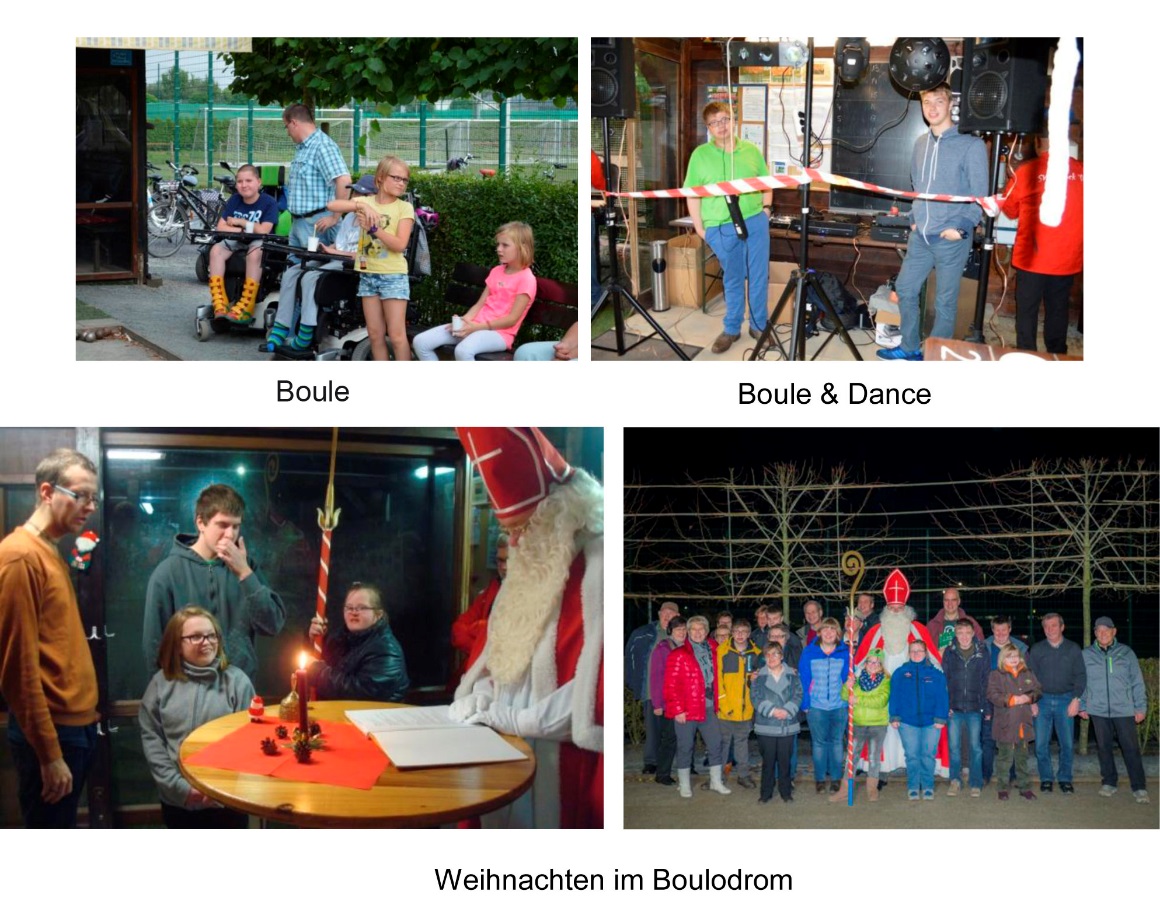 SV Drensteinfurt e.V. – Abt. Boule-Klack 09
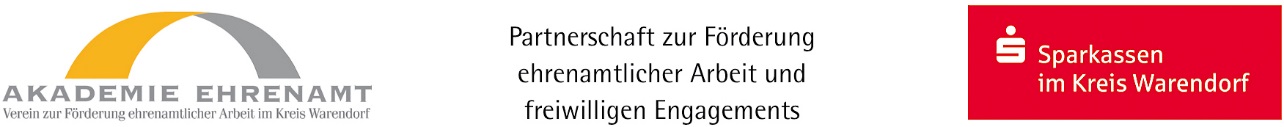 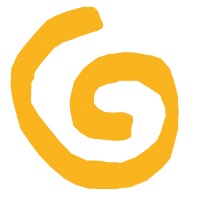 Do it! – jung und engagiert
Ehrenamtspreis 2018
> Die Bewerber
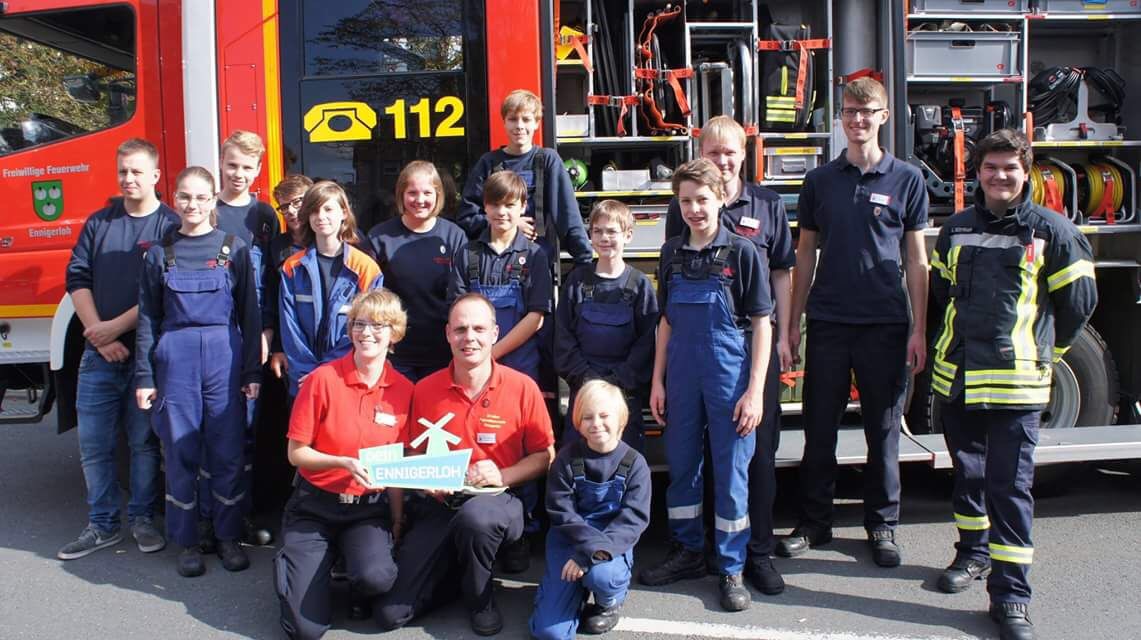 Jugendfeuerwehr Ennigerloh
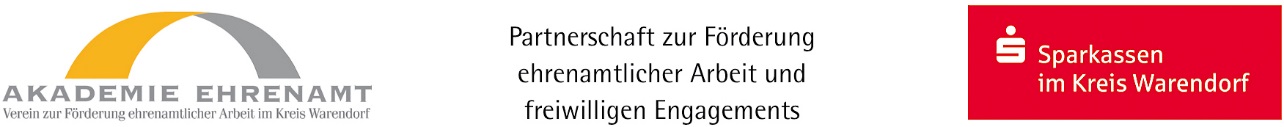 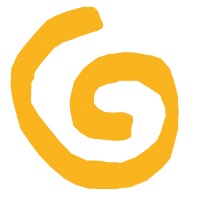 Do it! – jung und engagiert
Ehrenamtspreis 2018
> Die Bewerber
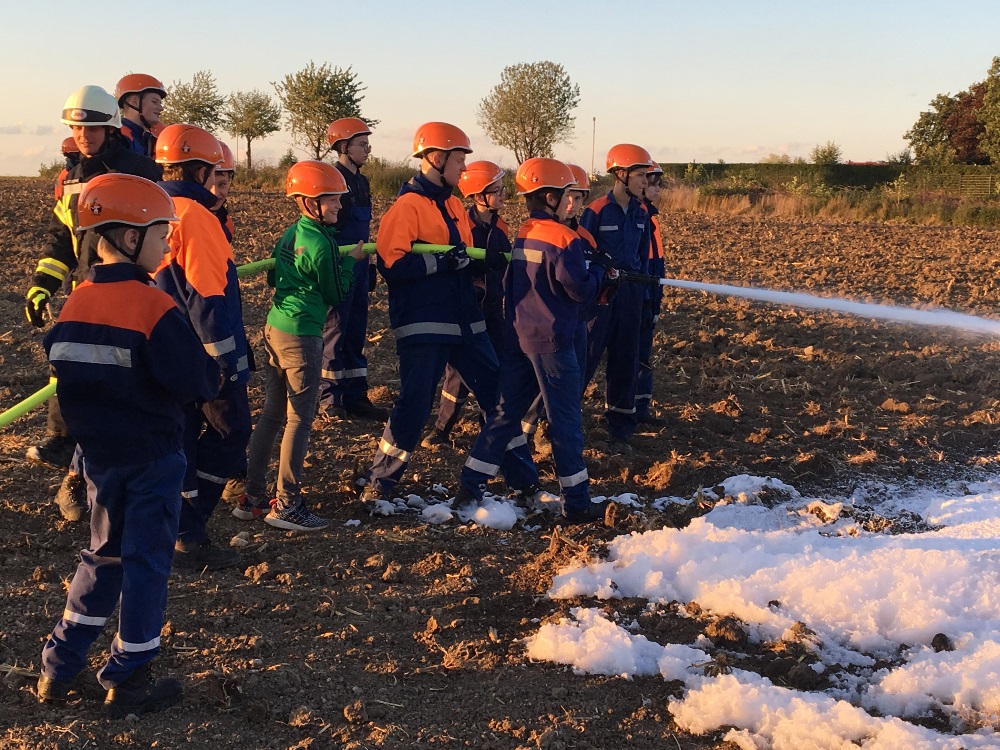 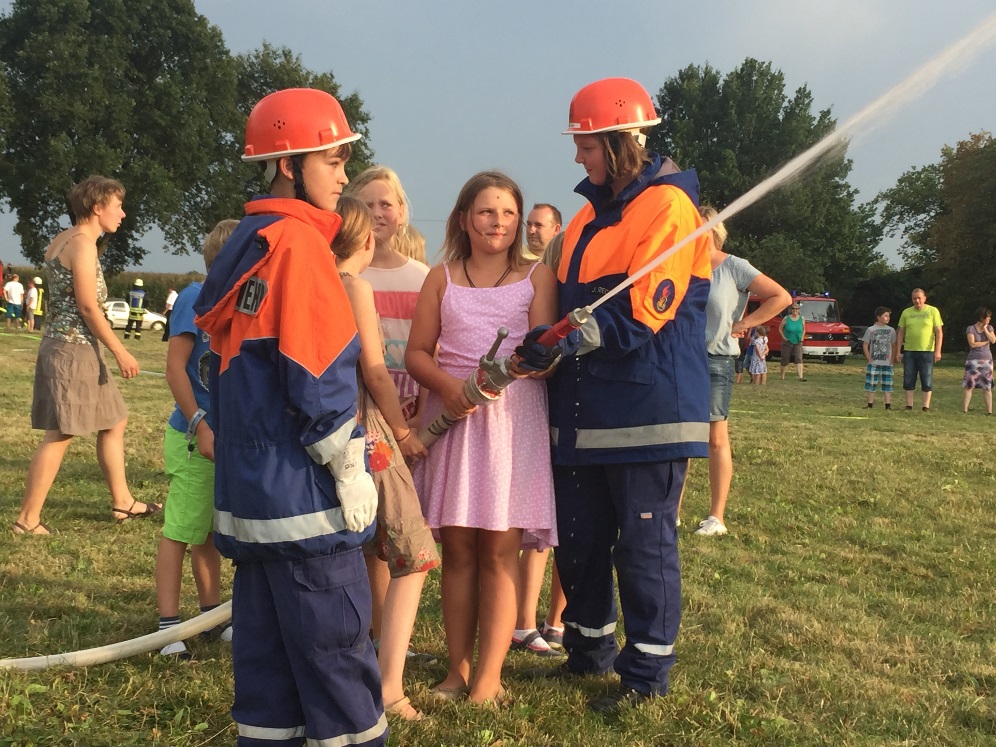 Jugendfeuerwehr Ennigerloh
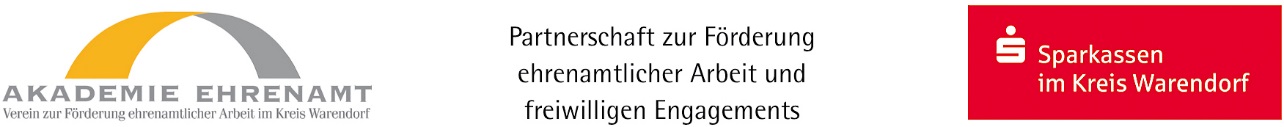 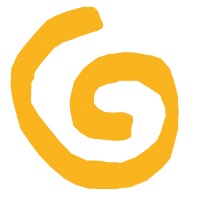 Do it! – jung und engagiert
Ehrenamtspreis 2018
> Die Bewerber
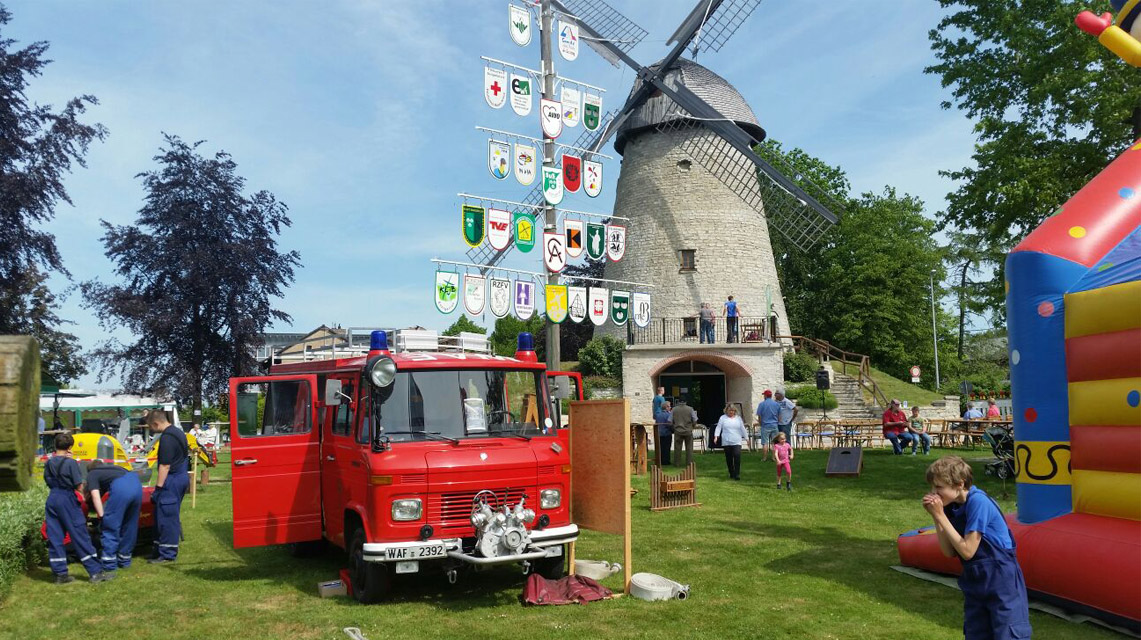 Jugendfeuerwehr Ennigerloh
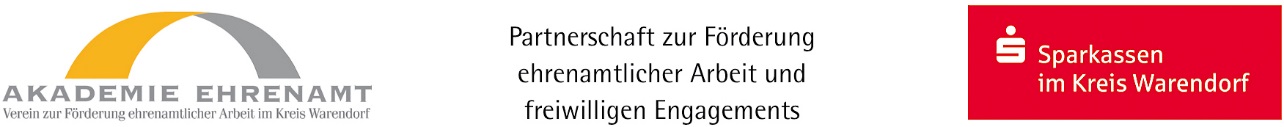